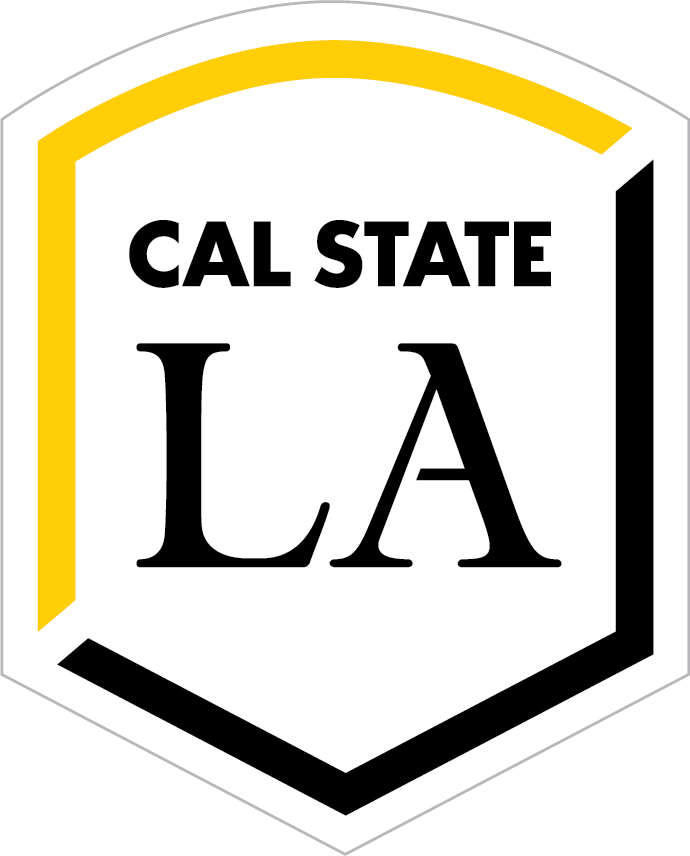 Pelvic Image Analysis and Geometry Reconstruction 
using Artificial Intelligence
Client: Dr. Mathias Brieu (Mechanical Engineering)
Advisor: Dr. Negin Forouzesh (Computer Science)
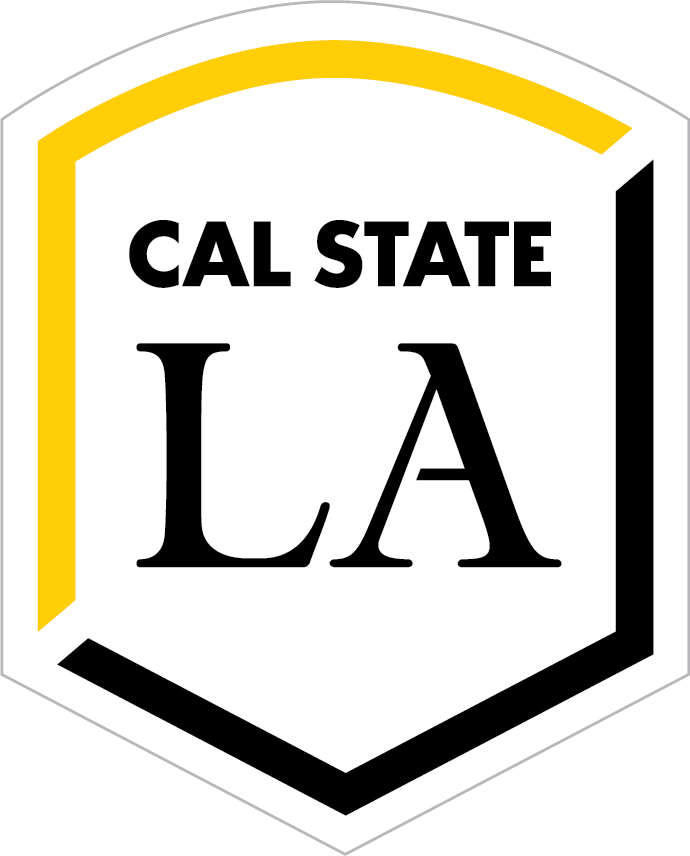 Meet the Team
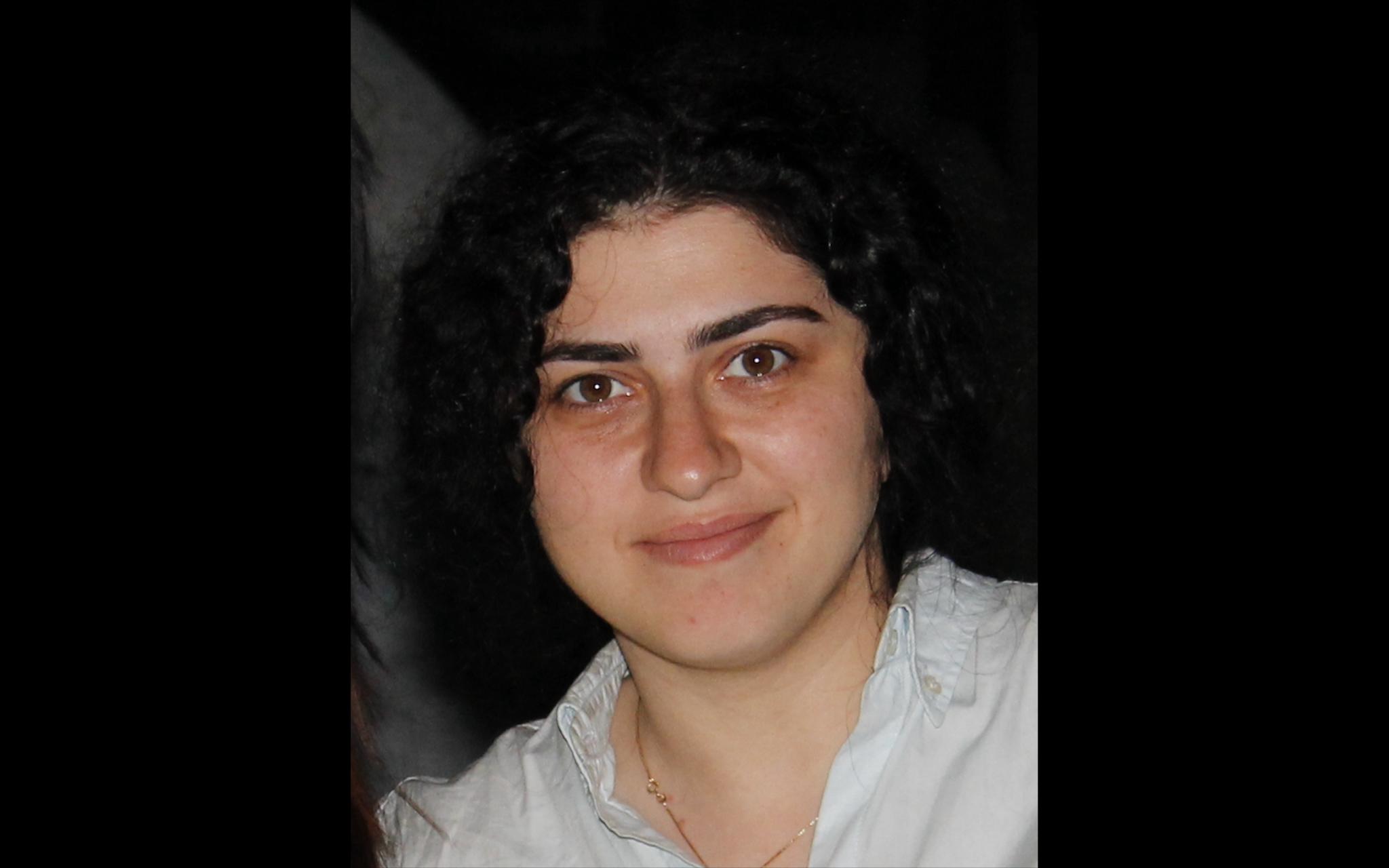 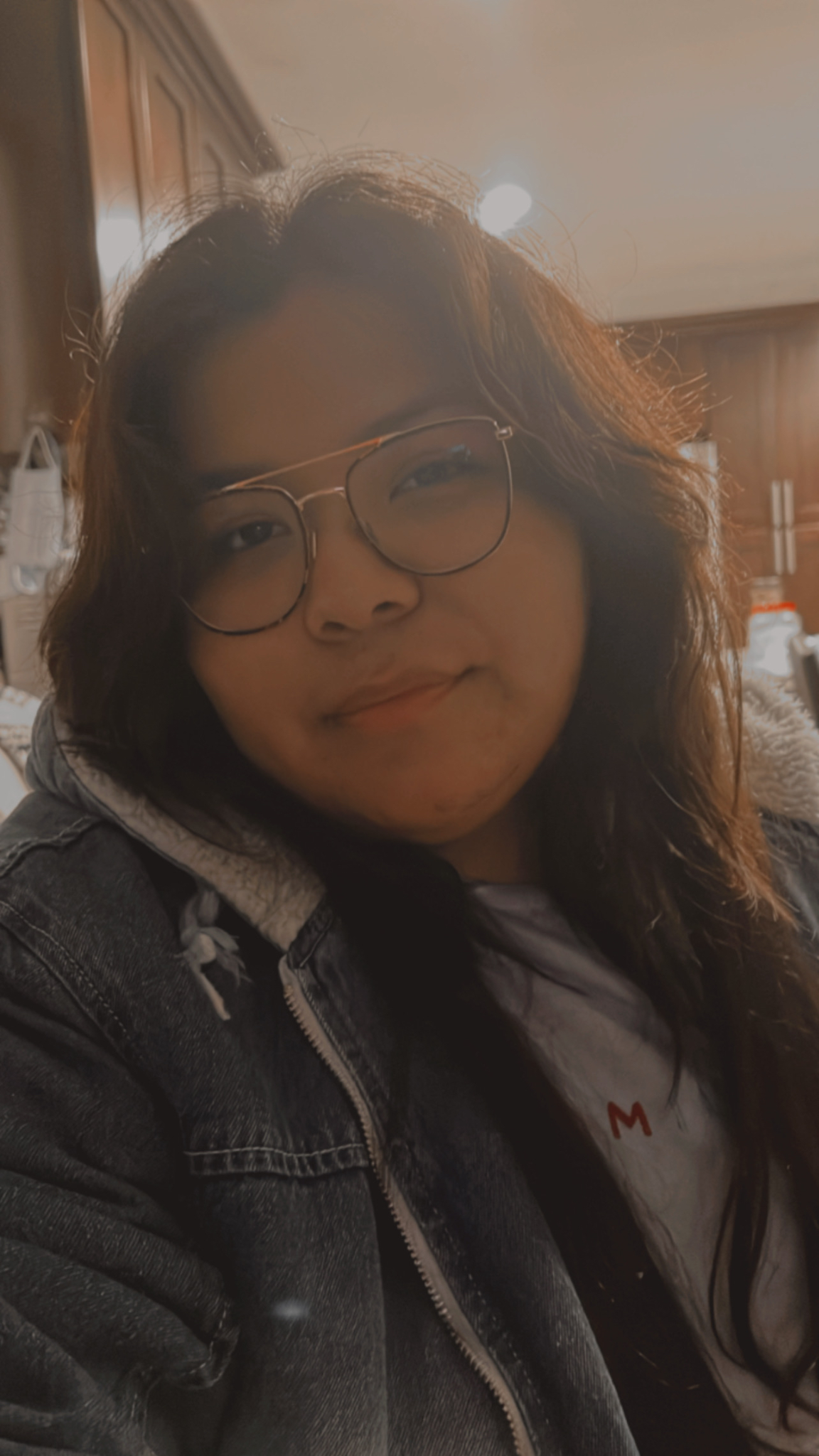 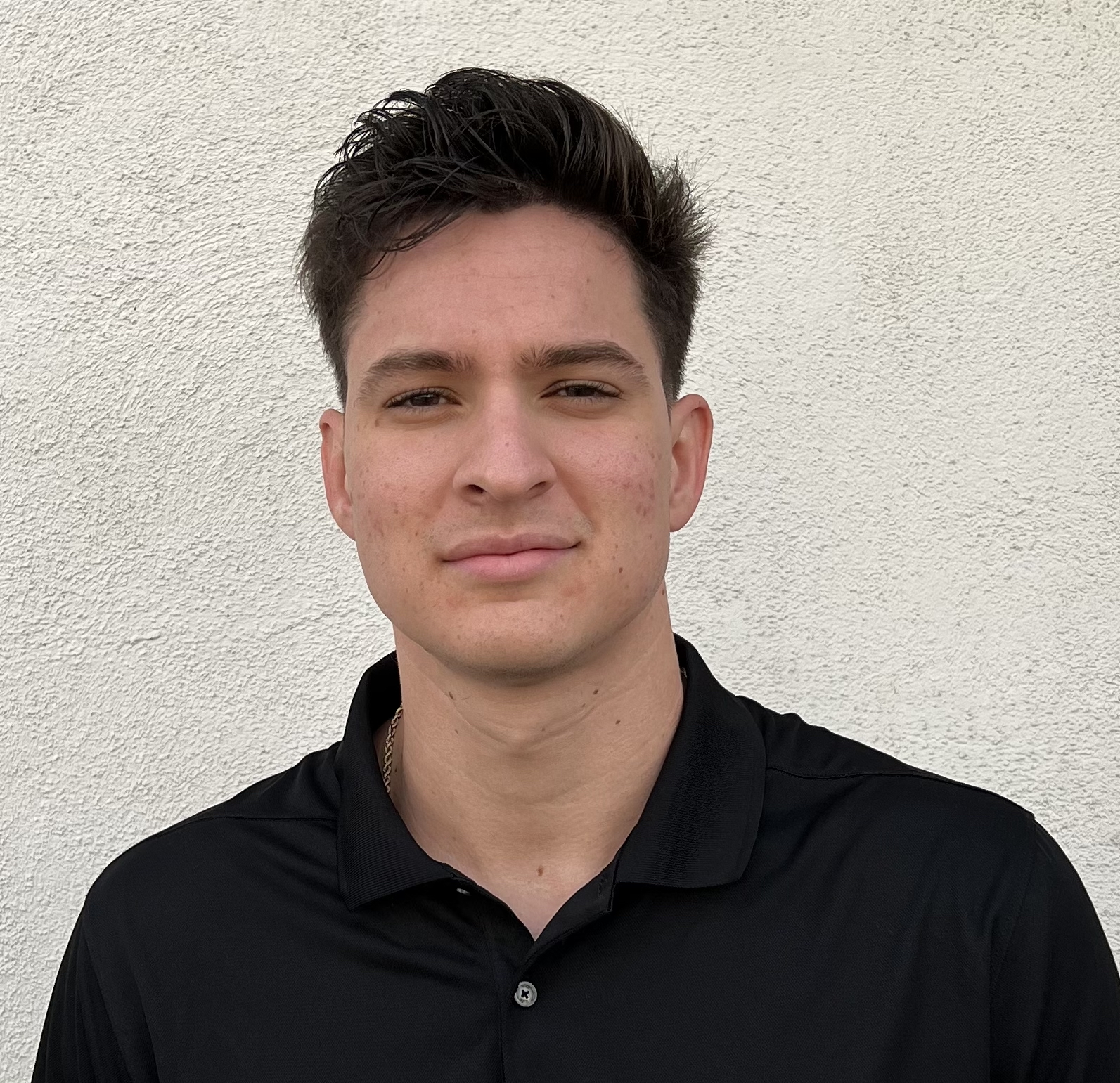 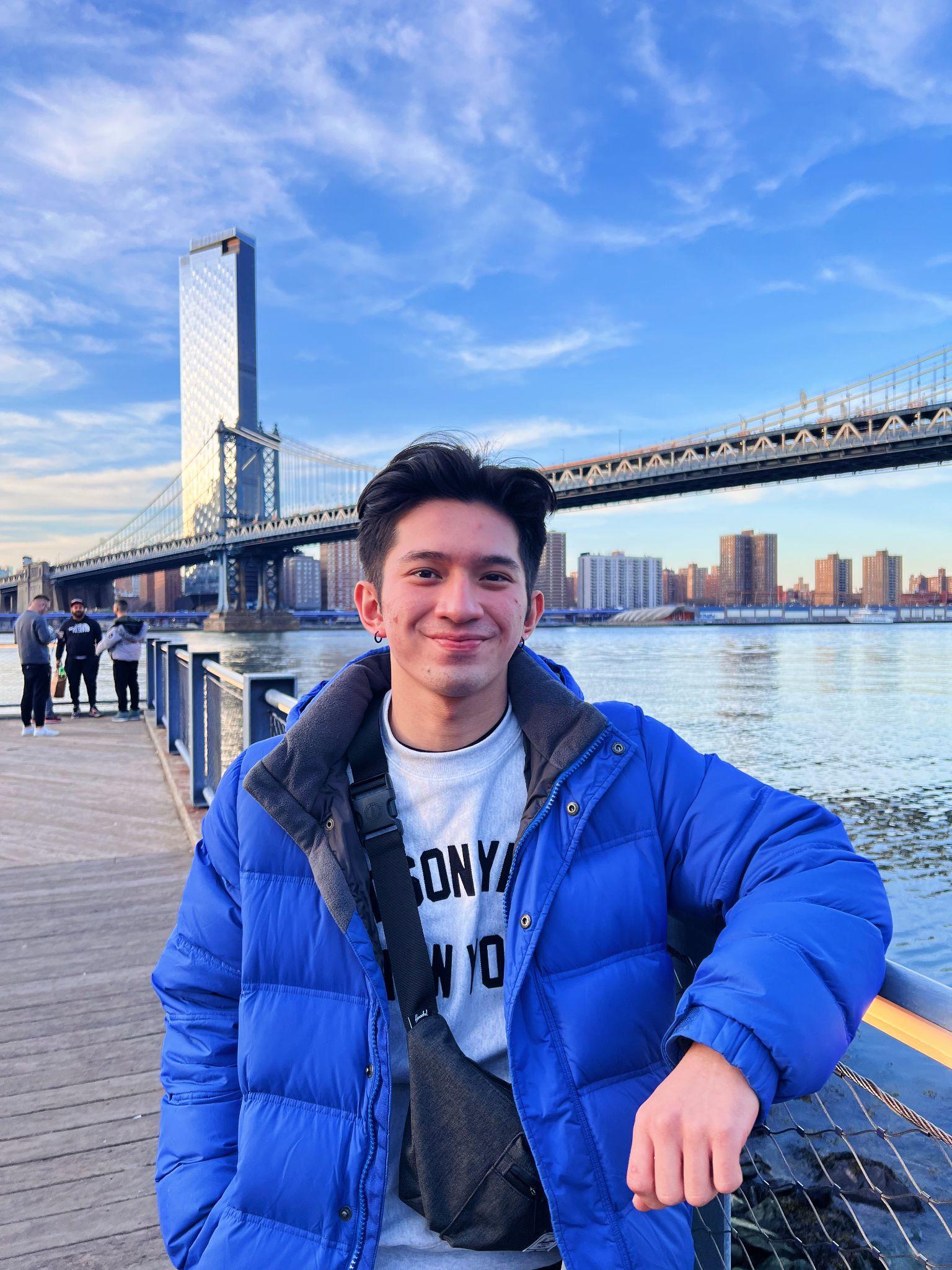 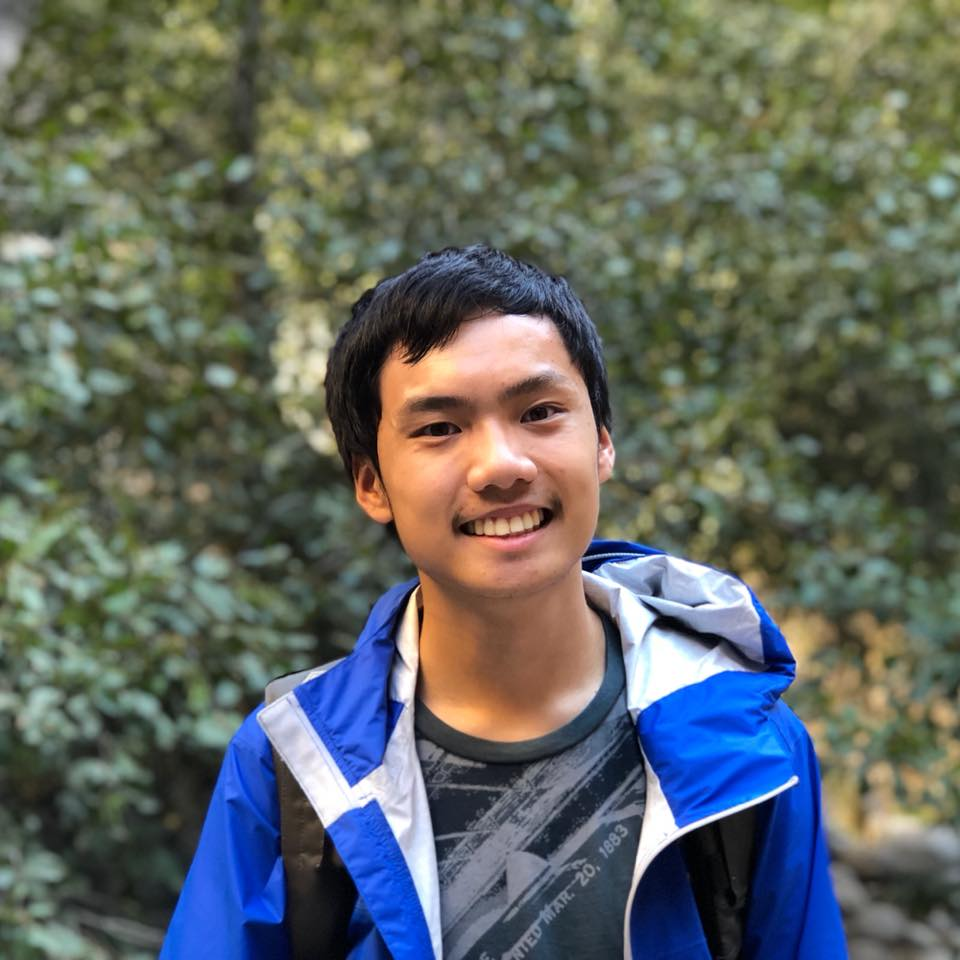 Robin MokFront-end
rmok2@calstatela.edu
Mary SemerdjianFront-end Lead
msemerd2@calstatela.edu
Alejandra OlveraFront-end
aolver14@calstatela.edu
Sabino RamirezFront-end
srami207@calstatela.edu
Ralph BellecaProject Lead, Front-end
rbellec@calstatela.edu
‹#›
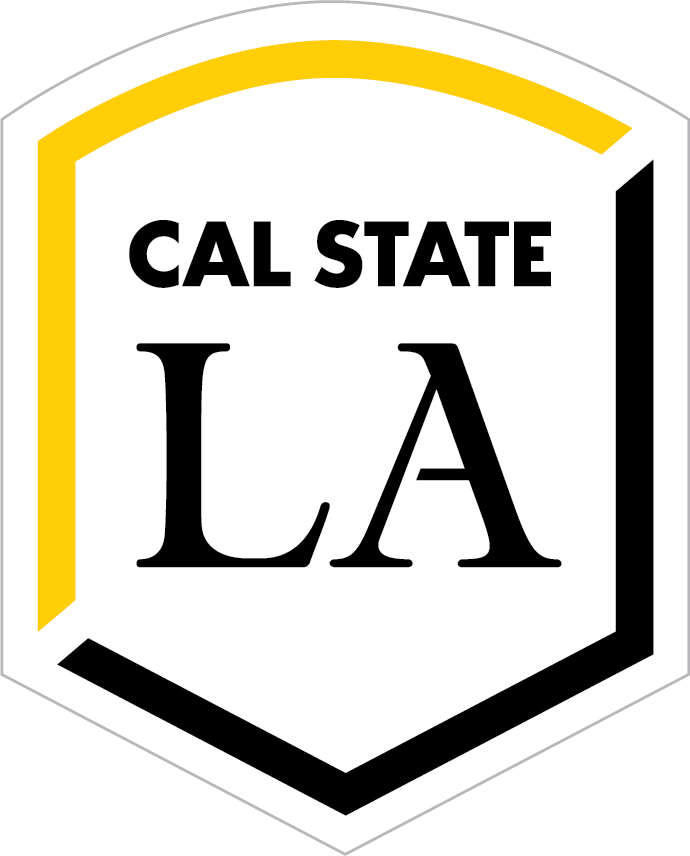 Meet the Team
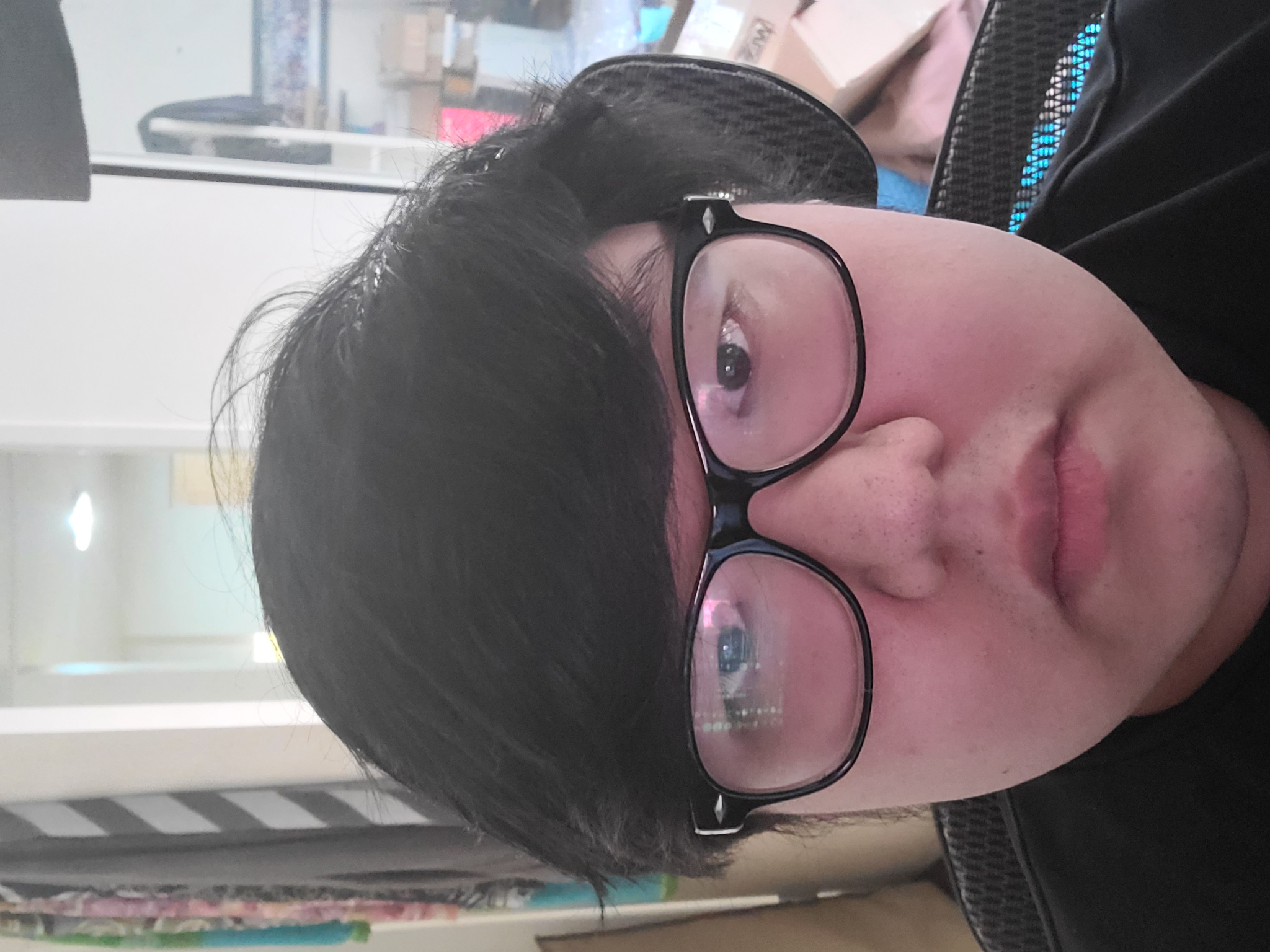 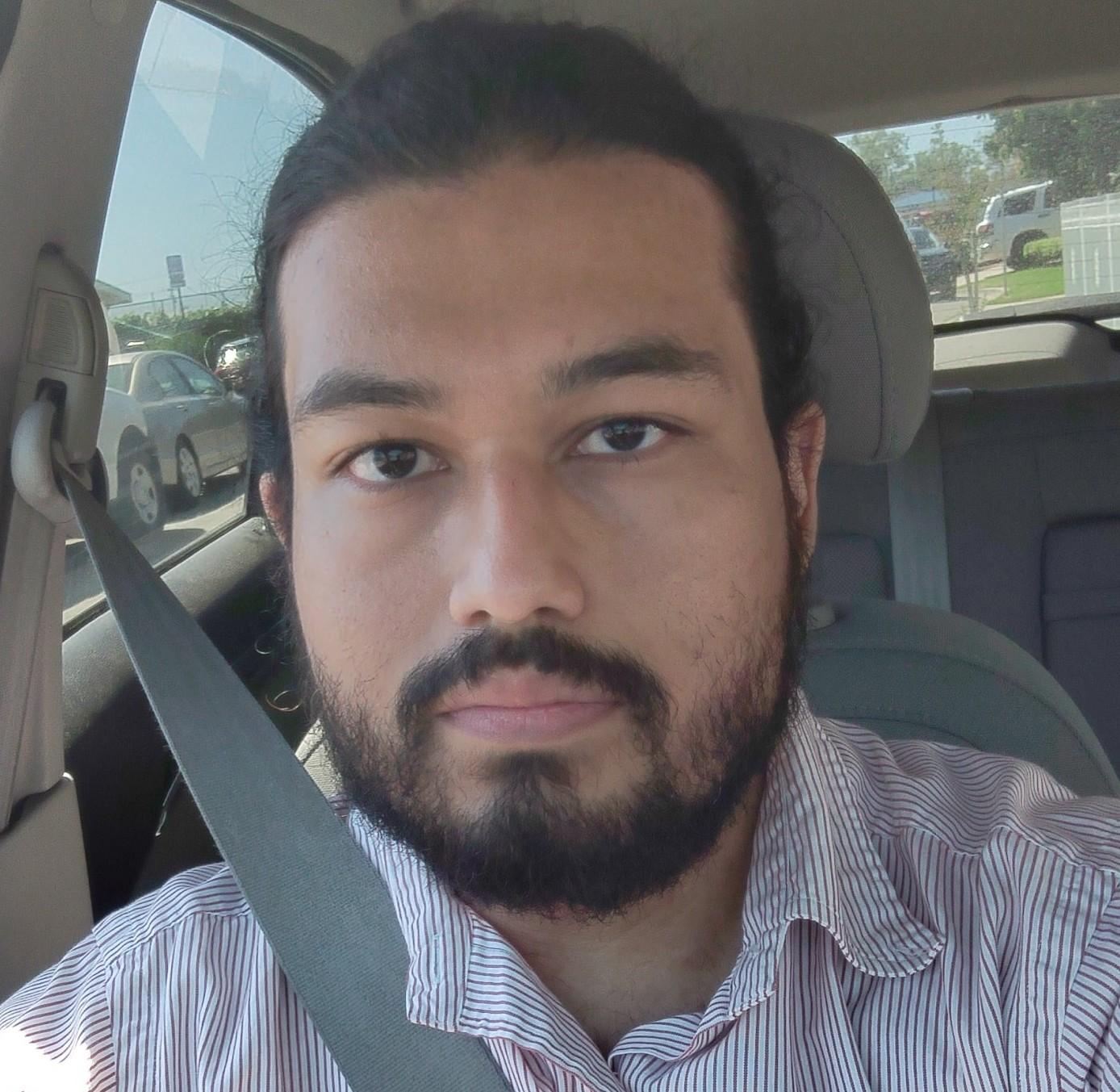 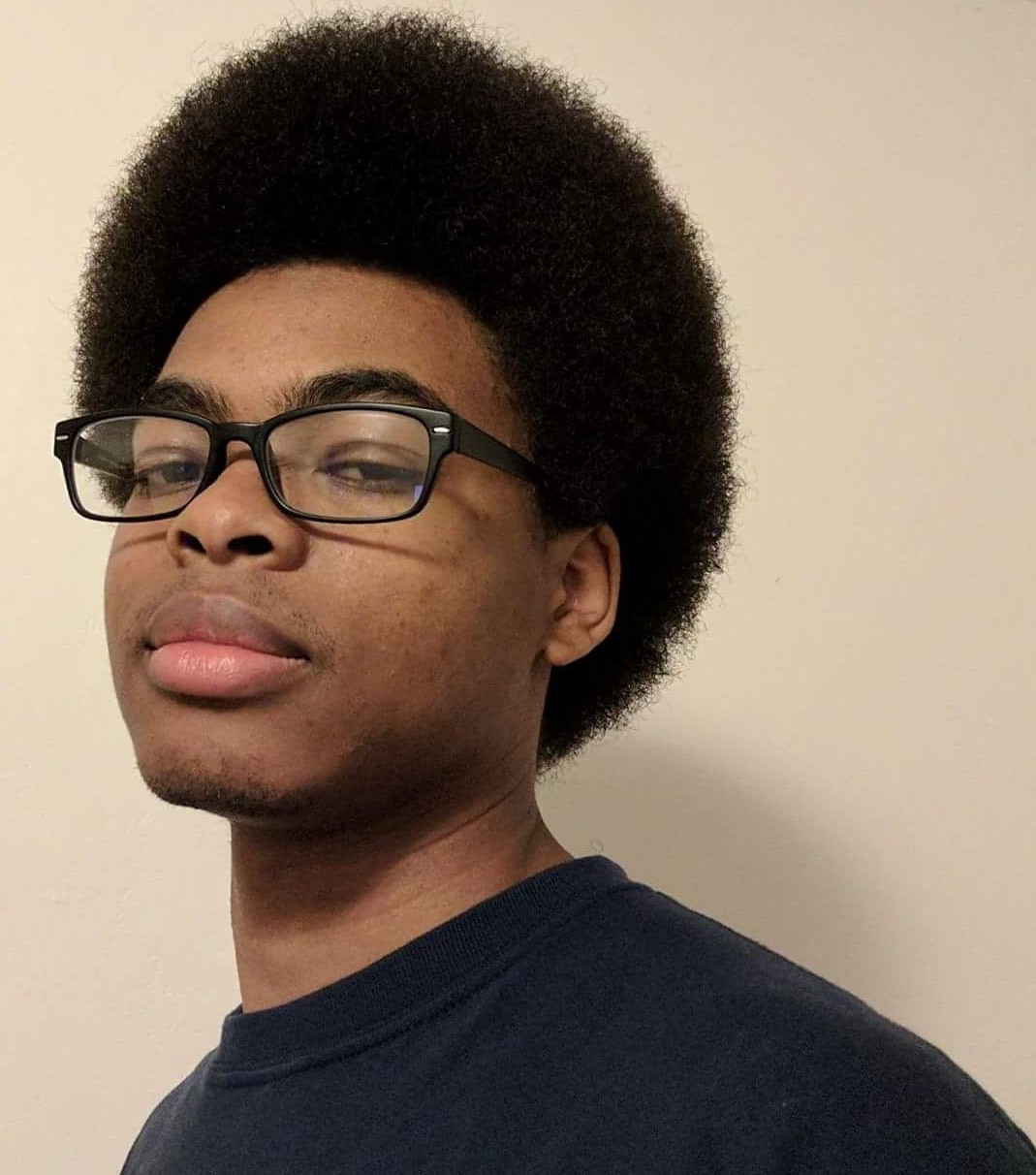 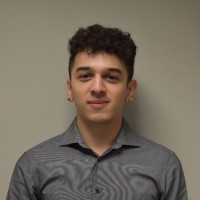 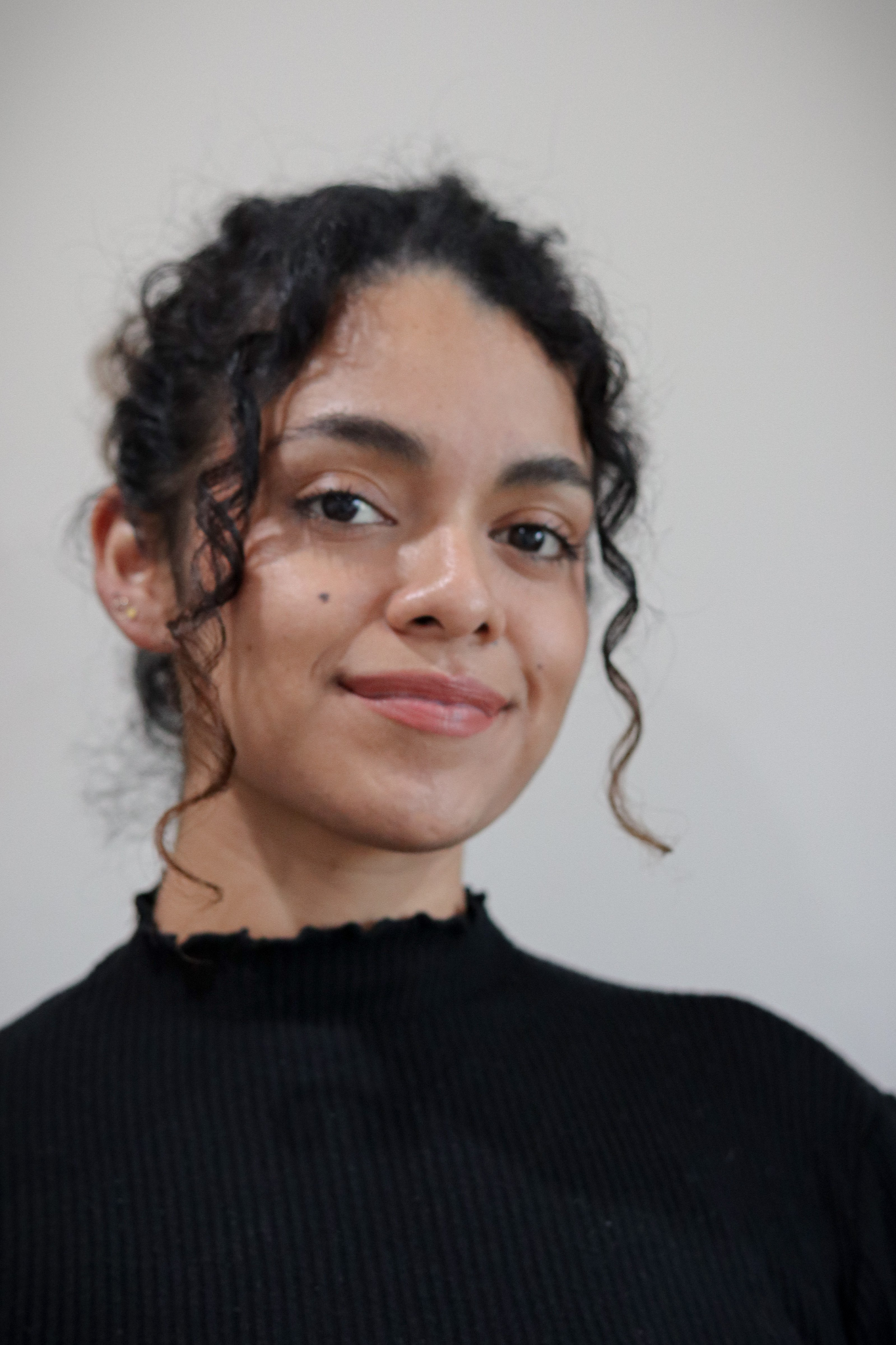 Ted KimBack-end
tkim56@calstatela.edu
Silvano MedinaBack-end
Documentation Lead
smedin63@calstatela.edu
Jason TejadaBack-end, 
Customer Liaison
jtejad12@calstatela.edu
Nicol BarriosBack-end Lead
abarri53@calstatela.edu
Demetrius ParkerBack-end
dparke11@calstatela.edu
‹#›
Context
Example of Medical Imaging
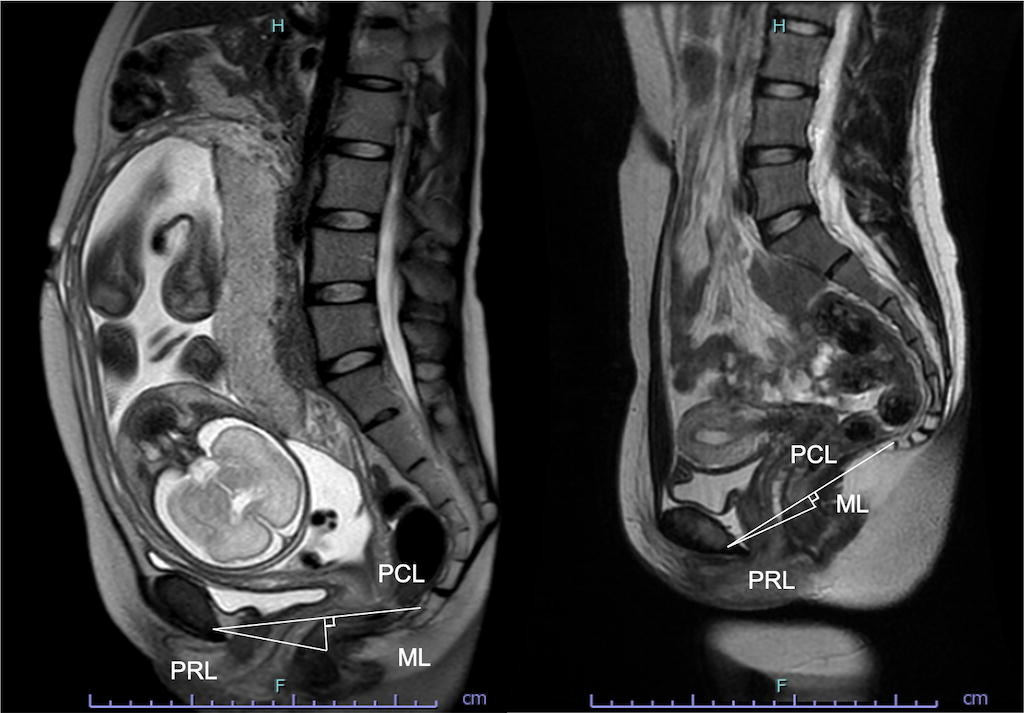 MRI image taken during pregnancy
‹#›
Ralph B.
Context
Project’s Focus: MRI Scan
Example of Medical Imaging
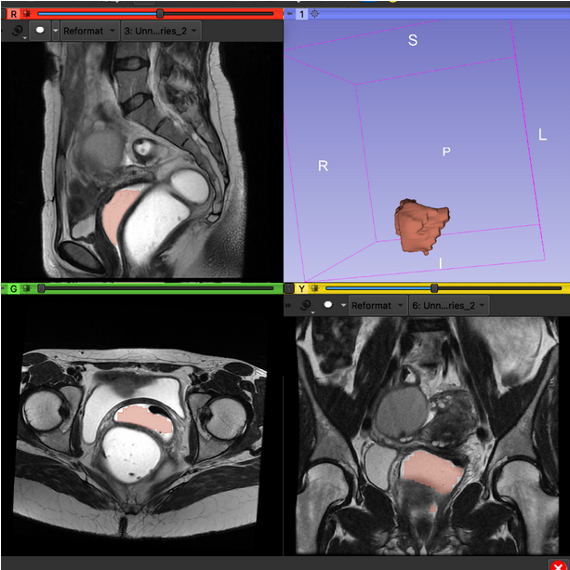 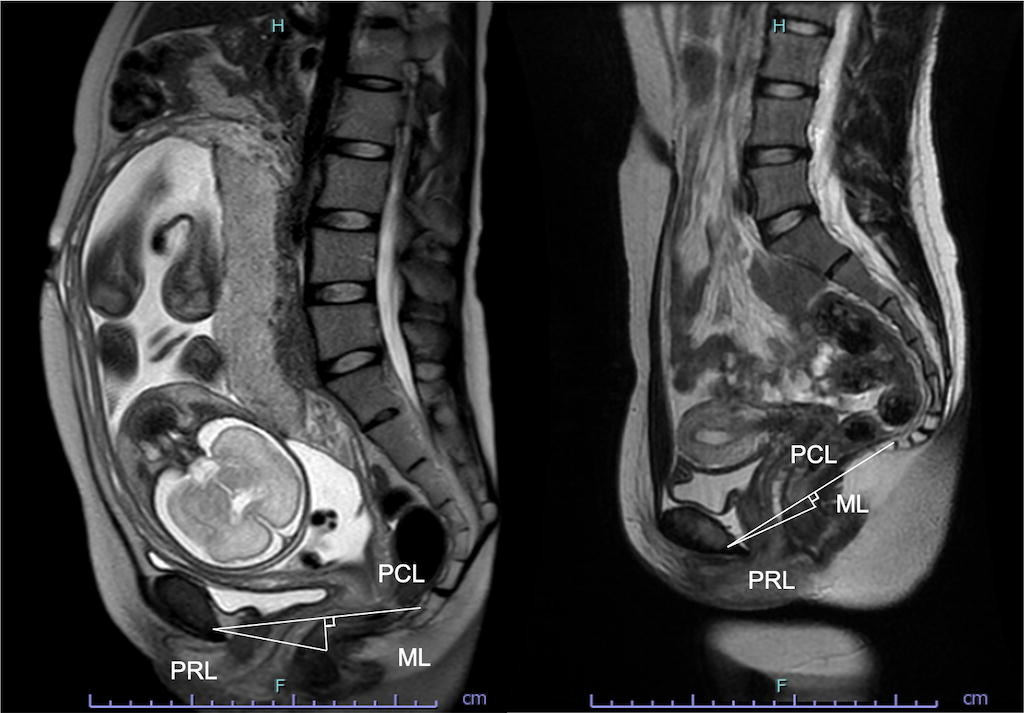 Performing image segmentation on an MRI image 
with vagina as target organ
MRI image taken during pregnancy
Ralph B.
‹#›
Problem
Traditional methodology is 
tedious and requires various repetitive manual procedures.
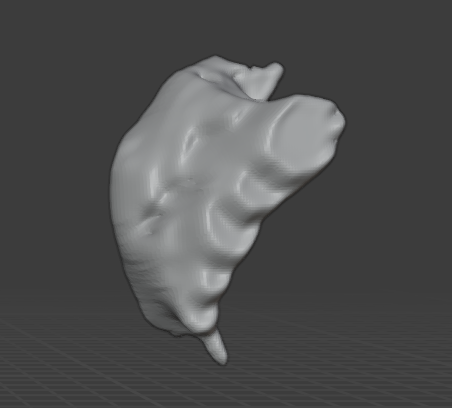 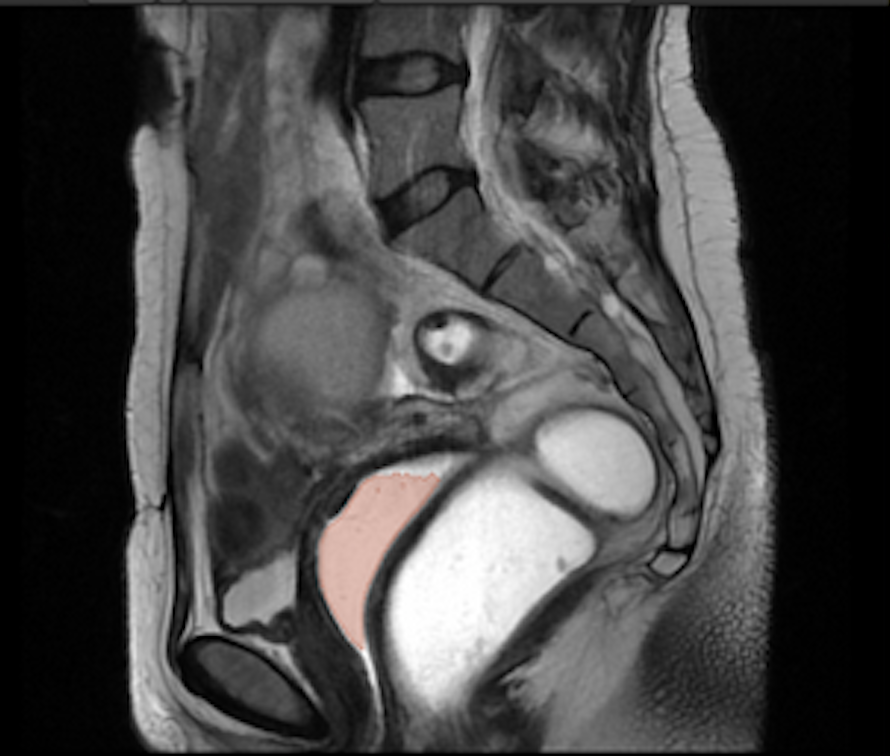 Manual 
Thresholding
Other Manual
Refinement
MRI Input
3D Object 
of Pelvic Organ 
(Vagina)
‹#›
Ralph B.
Goal
Streamline the process of converting MRI images of pelvic organs into 3-D models using Artificial Intelligence
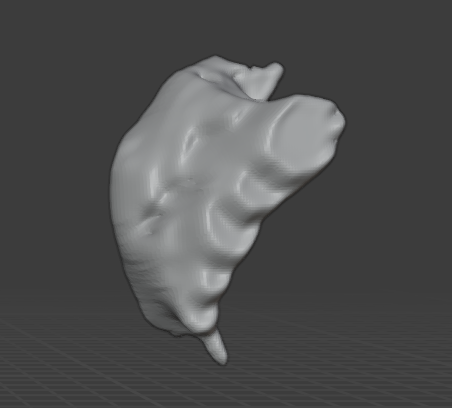 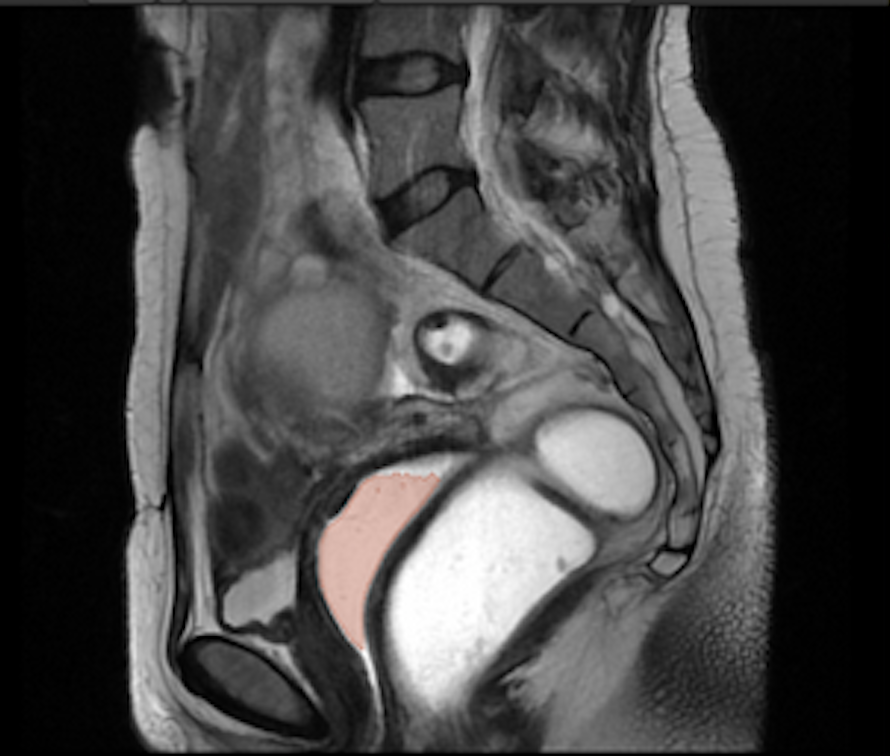 AIAA
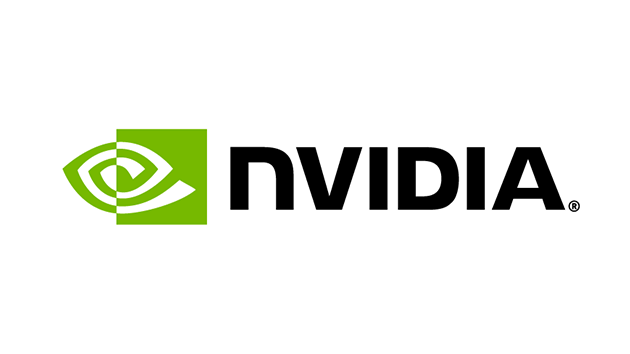 Semi-automatic thresholding using custom AI model
MRI Input
3D Object 
of Pelvic Organ 
(Vagina)
‹#›
Ralph B.
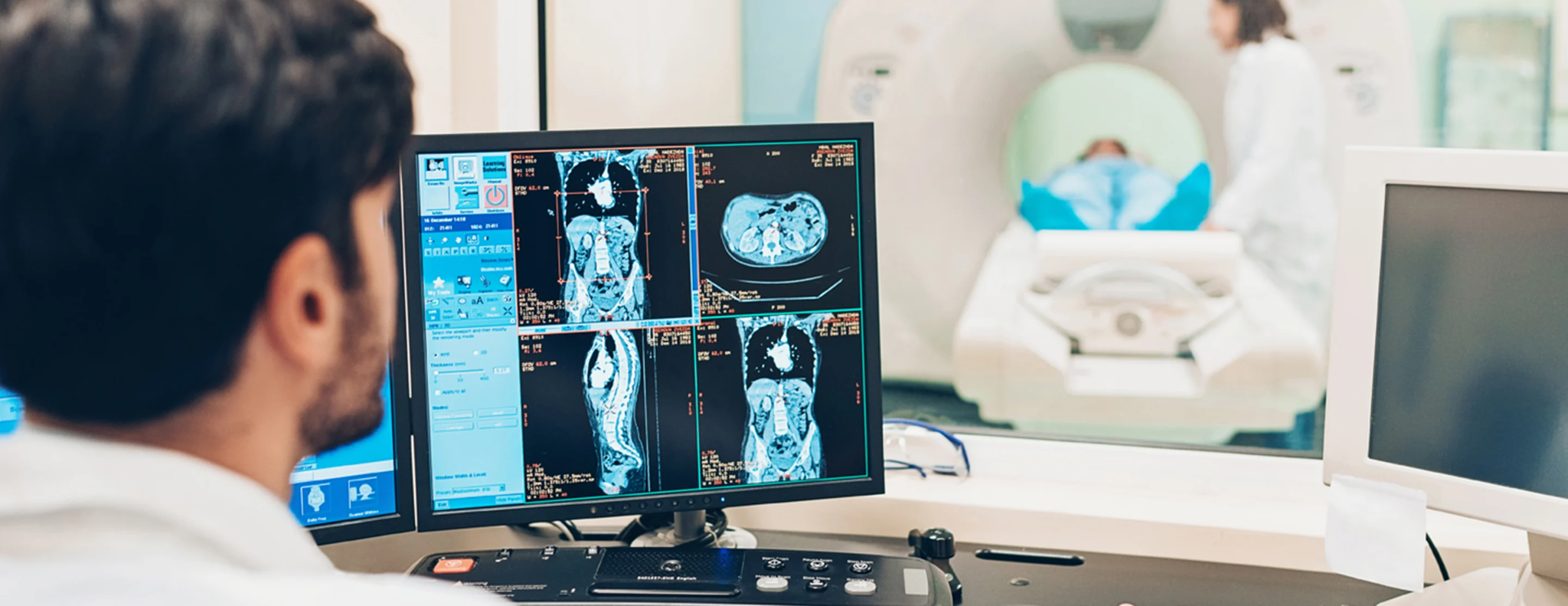 Significance
Allow medical professionals to do image analysis in a faster and more effective way by simplifying the creation of 3-D models.
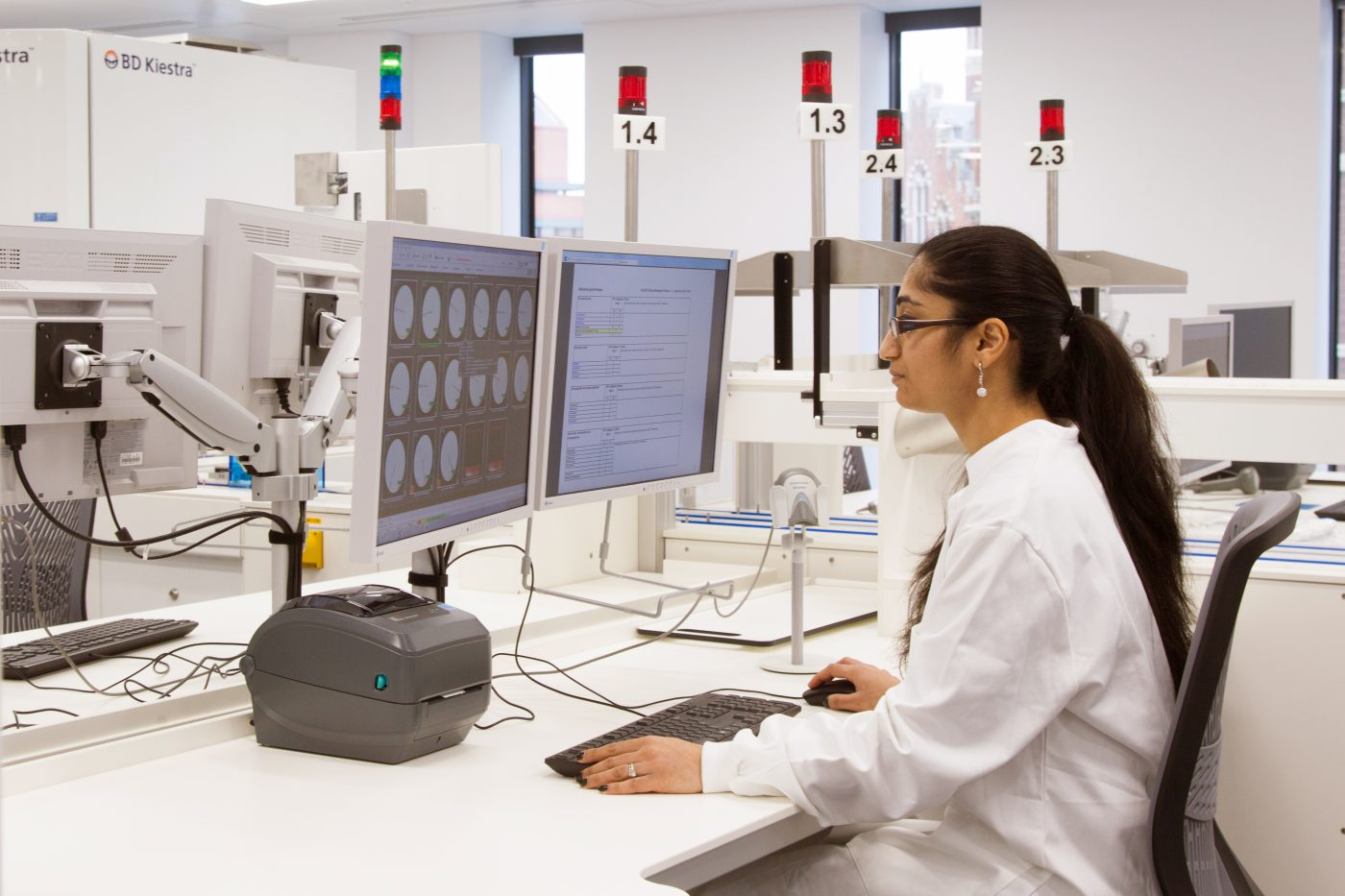 ‹#›
Ralph B.
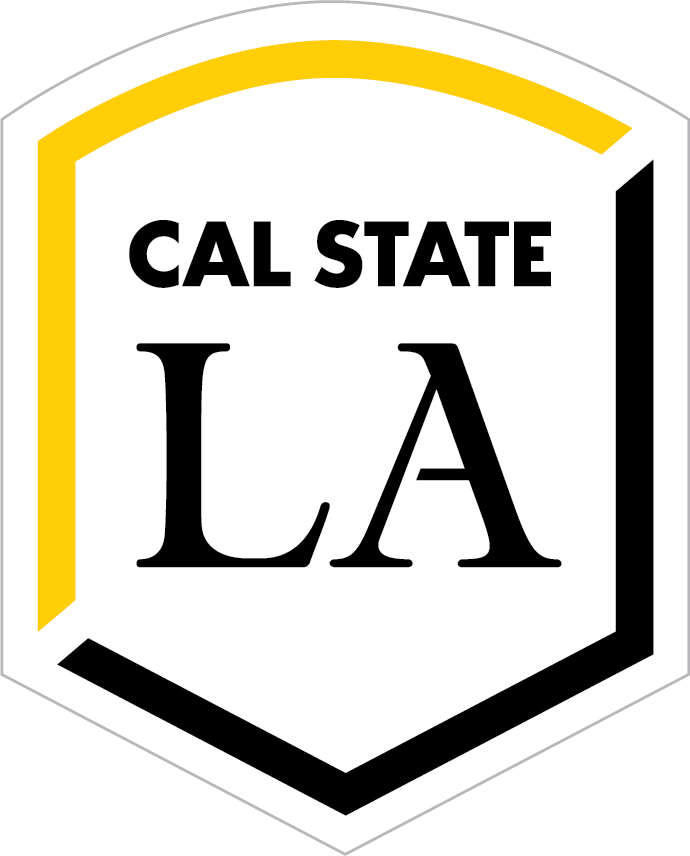 Approach for Spring Semester
System
Configuration
Masking
Training
Integration
to 3D Slicer
System Requirements and Installation
Highlighting and labeling region of interest
Learns to create model using dataset
Model used to help create organ of interest in 
3D Slicer
‹#›
Ted Kim
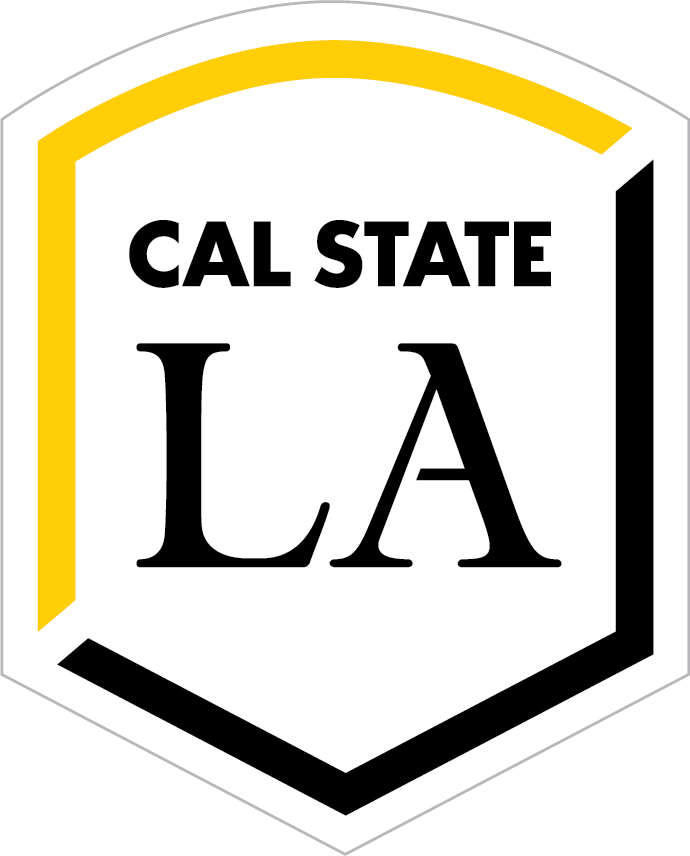 Approach for Spring Semester
Use AI-Assisted Annotation to create pelvic organs using data in MRI scans given to the program

Use Clara Train to Create Custom 3D AI - Generated Model of pelvic organs
‹#›
Ted Kim
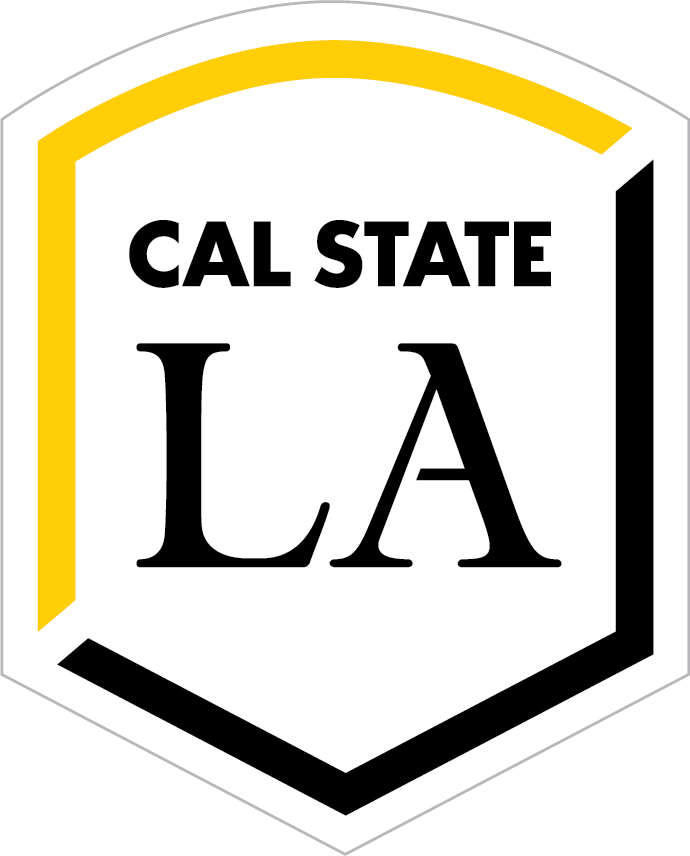 Start of Spring
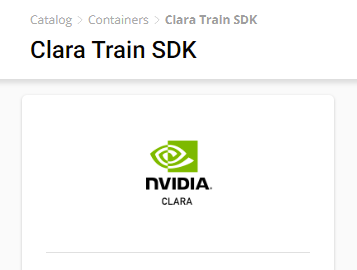 Determined to use Deepgrow

Goals:
	-Use Clara Train
		-Find & mask Data Points
		-Training & Creating Usable model
	-Use Trained model with Deepgrow
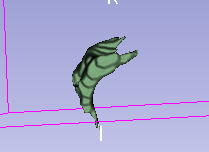 Example of 3D model
‹#›
Ted Kim
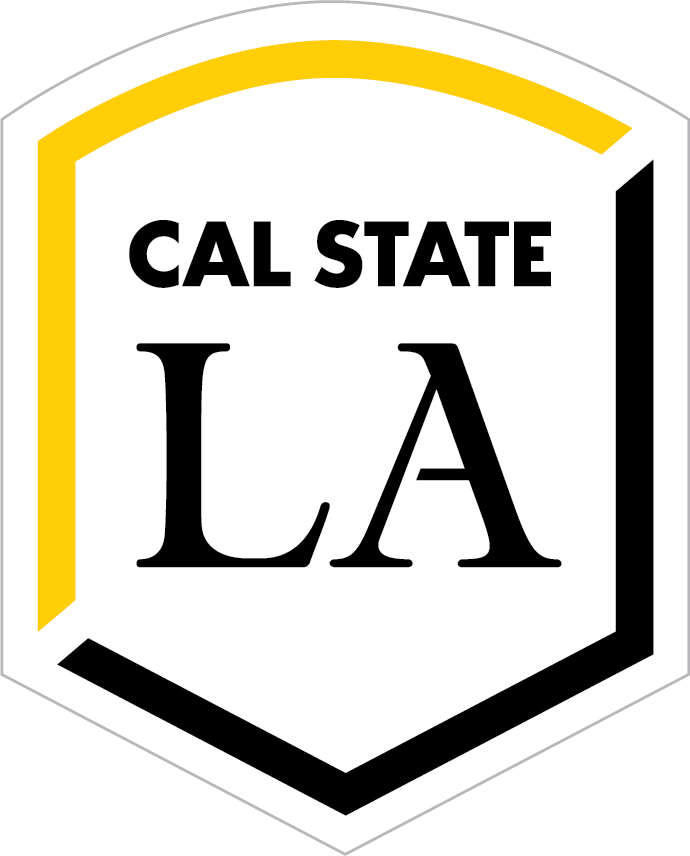 Installation of Core Programs
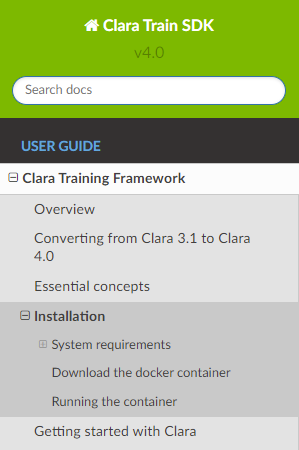 -Installation
	-Github
	-NVIDIA’s website

-Requirements
	-Linux
	-NVIDIA GPU
-Data Points
Clara Train SDK Documentations
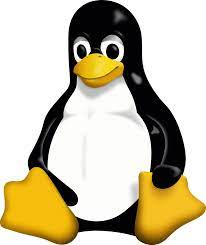 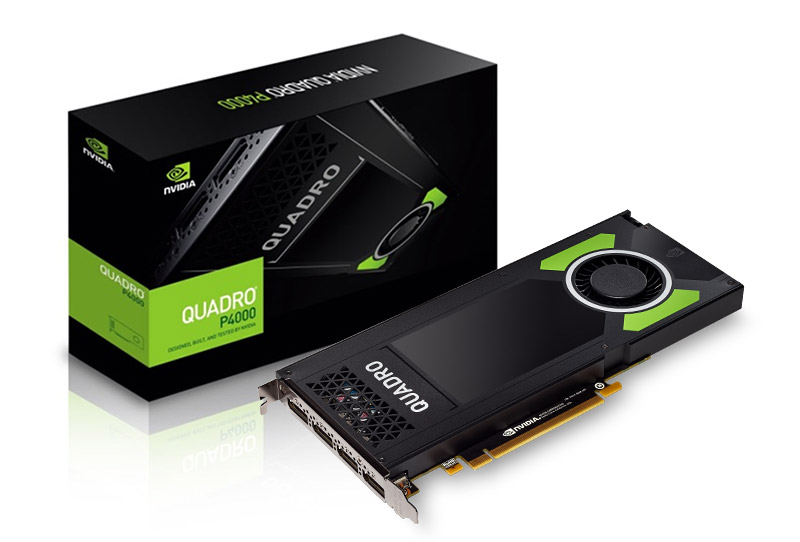 ‹#›
Ted Kim
Image source: https://en.wikipedia.org/wiki/Linux https://www.leadtek.com/p_images/zoom/10775_1M.jpg
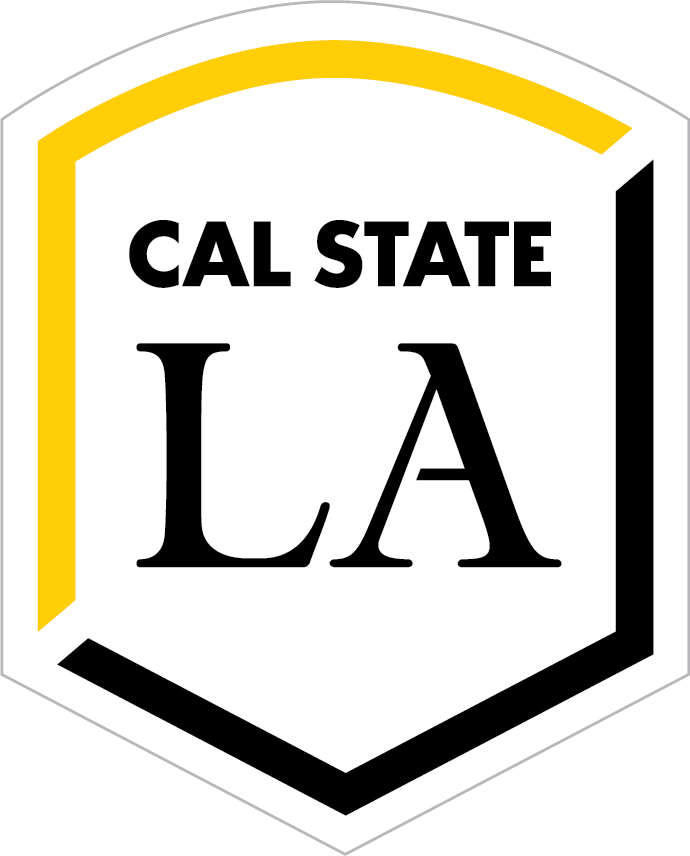 Data Points
-MRI Scans
	-Usable inputs
	-Test Models

-Masking and labeling of Data Points

-Training
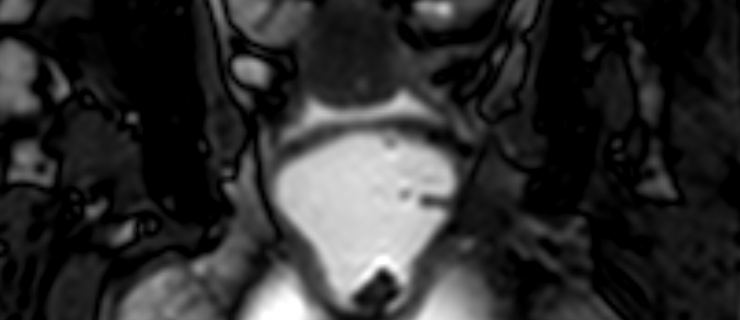 Examples of Scan
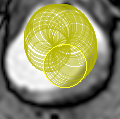 Masking/Labeling
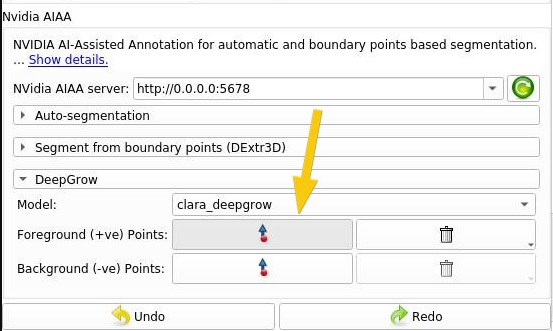 ‹#›
Ted Kim
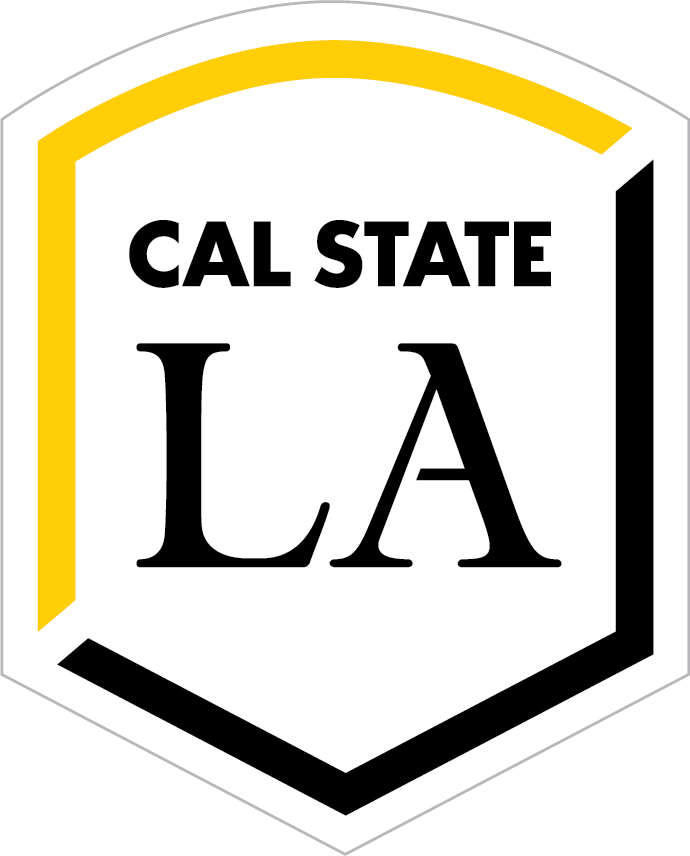 Clara Train (Version 4.0)
An application framework that allows users to quickly get started for annotating, training, and adapting AI models while providing pre-trained models.
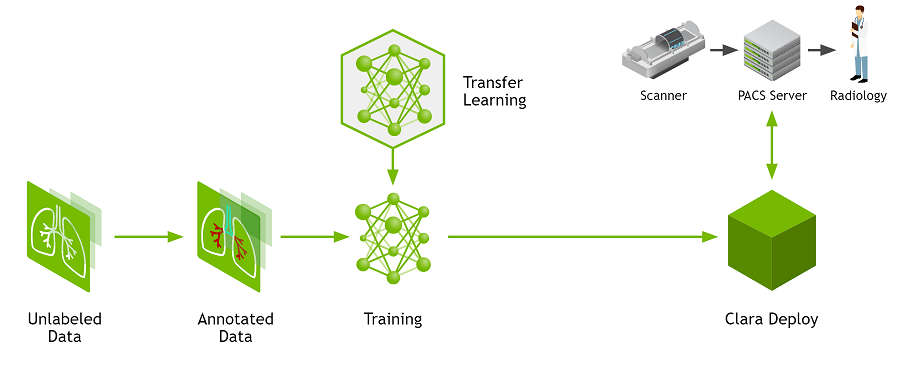 Mary S.
‹#›
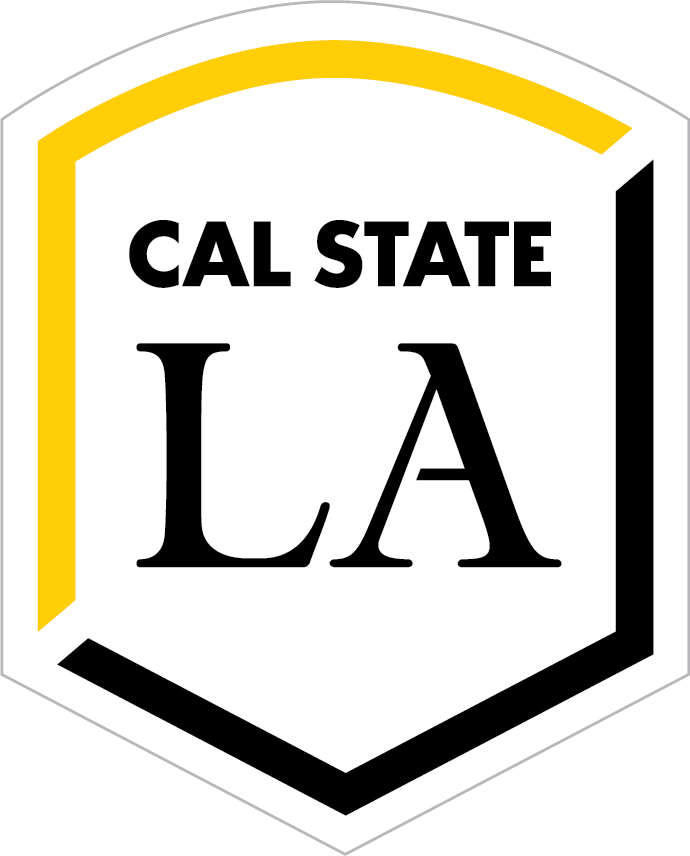 Clara Train (Version 4.0)
An application framework that allows users to quickly get started for annotating, training, and adapting AI models while providing pre-trained models.
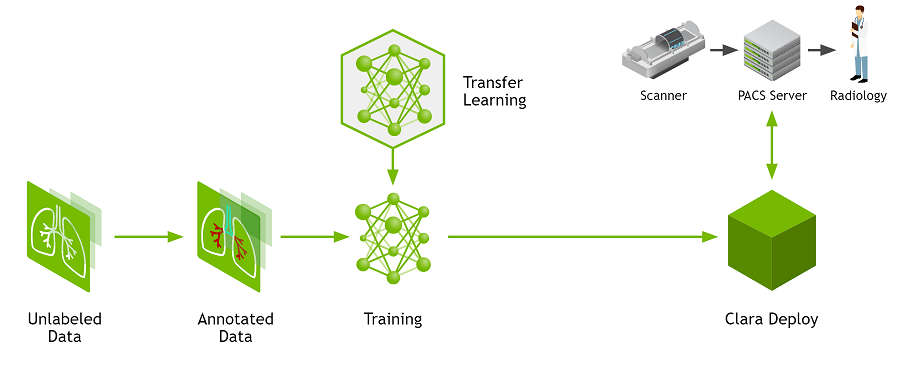 Mary S.
‹#›
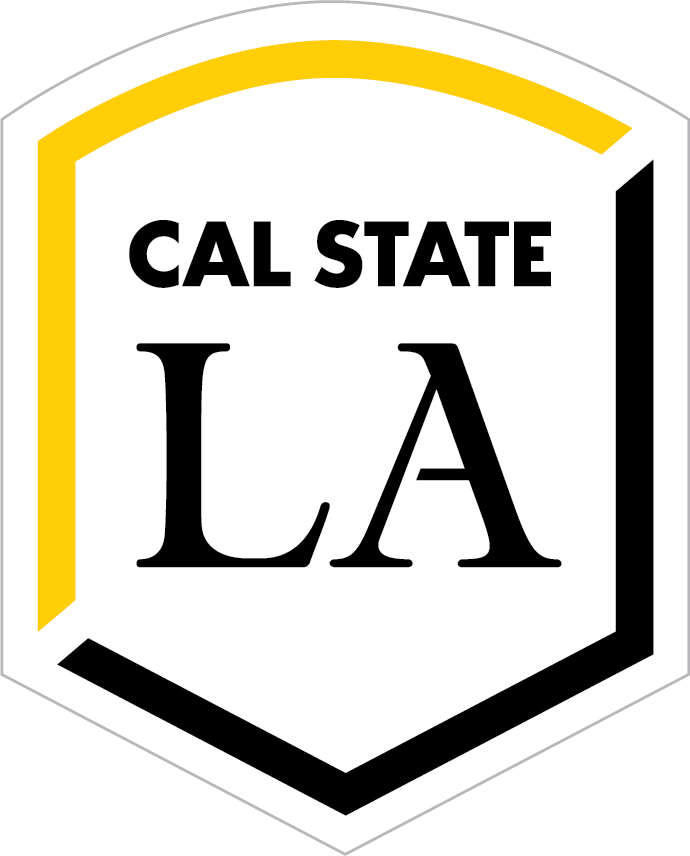 Clara Train (Version 4.0)
An application framework that allows users to quickly get started for annotating, training, and adapting AI models while providing pre-trained models.
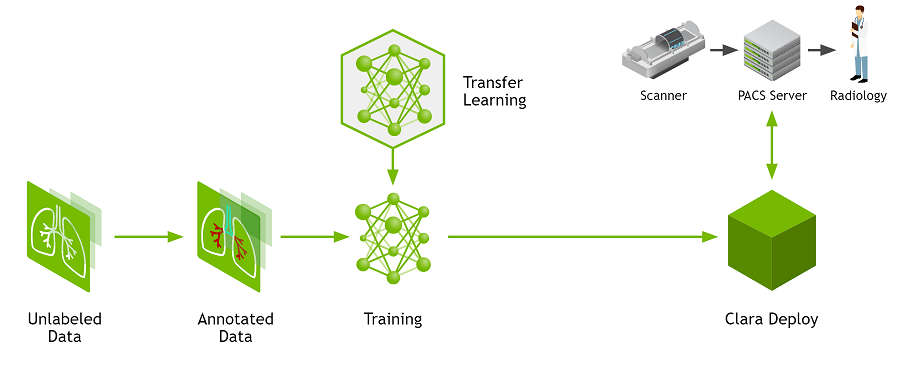 Mary S.
‹#›
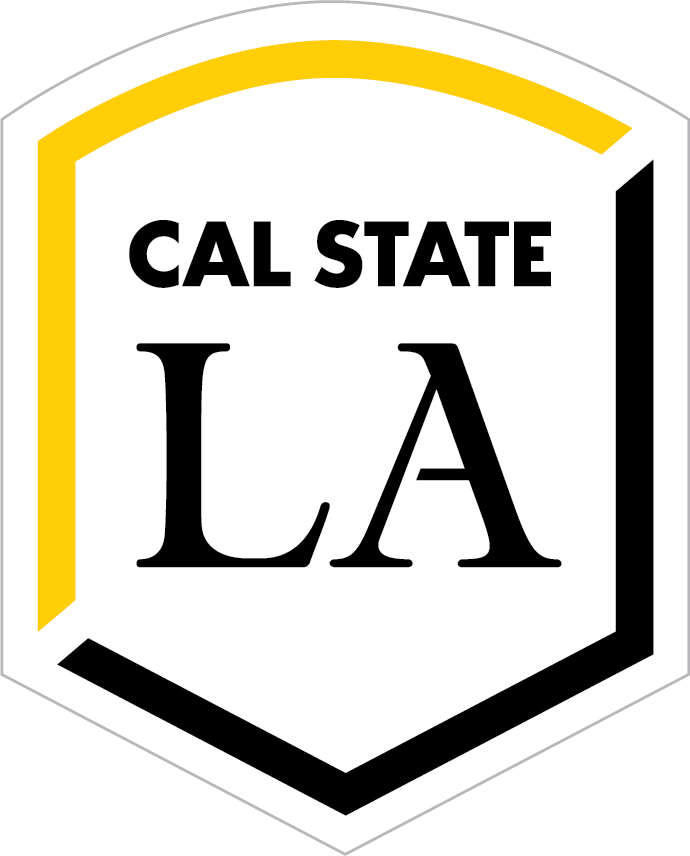 Clara Train (Version 4.0)
An application framework that allows users to quickly get started for annotating, training, and adapting AI models while providing pre-trained models.
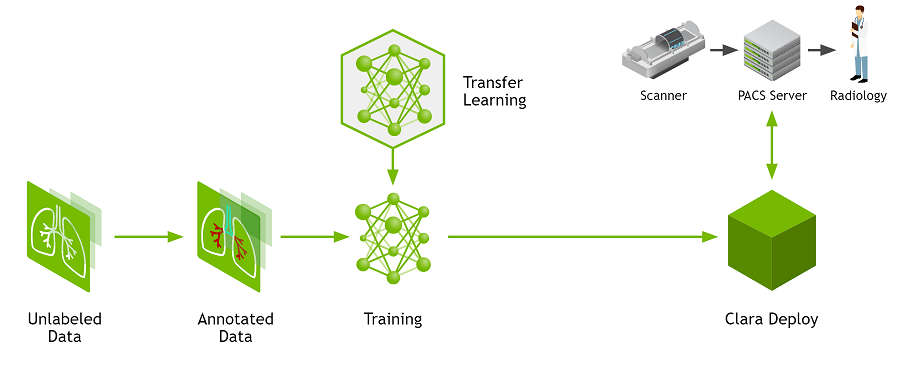 Mary S.
‹#›
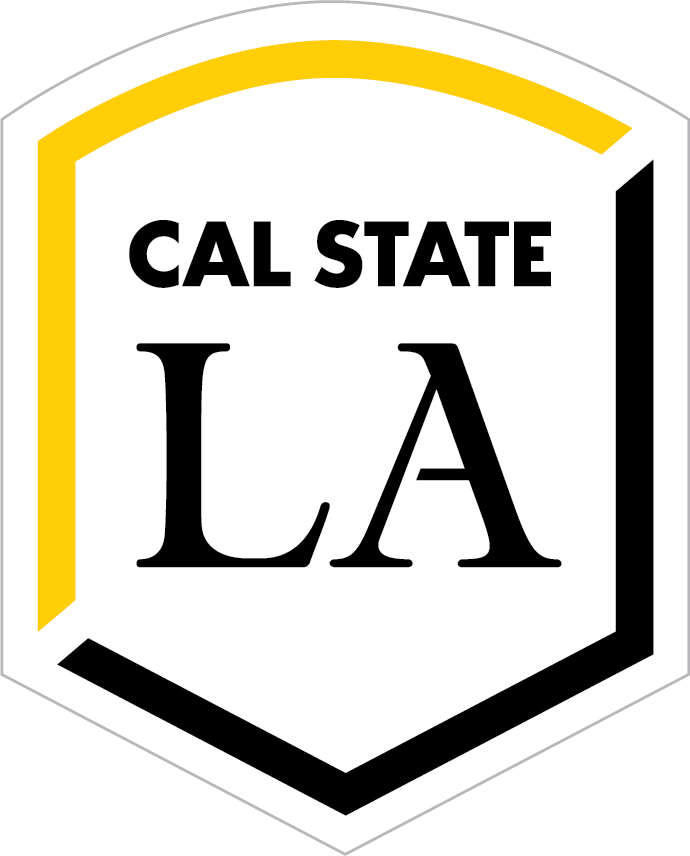 Masking and Binary Labels
Previously last semester…
Our results from last semester were all based on a brain tumor model that the AIAA plugin provided for us. This semester we chose to use our own pelvic model that we had to create.
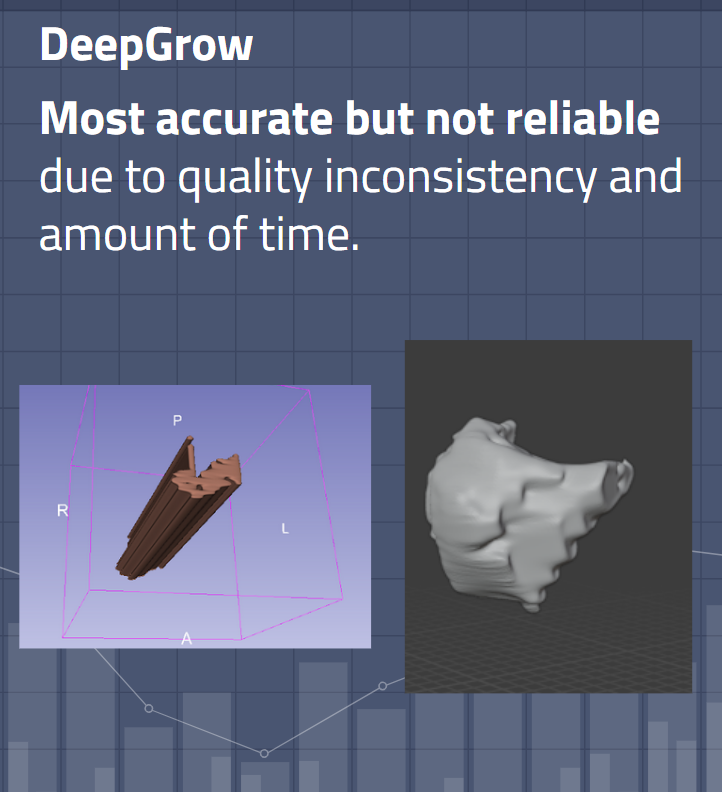 ‹#›
Demetrius  P.
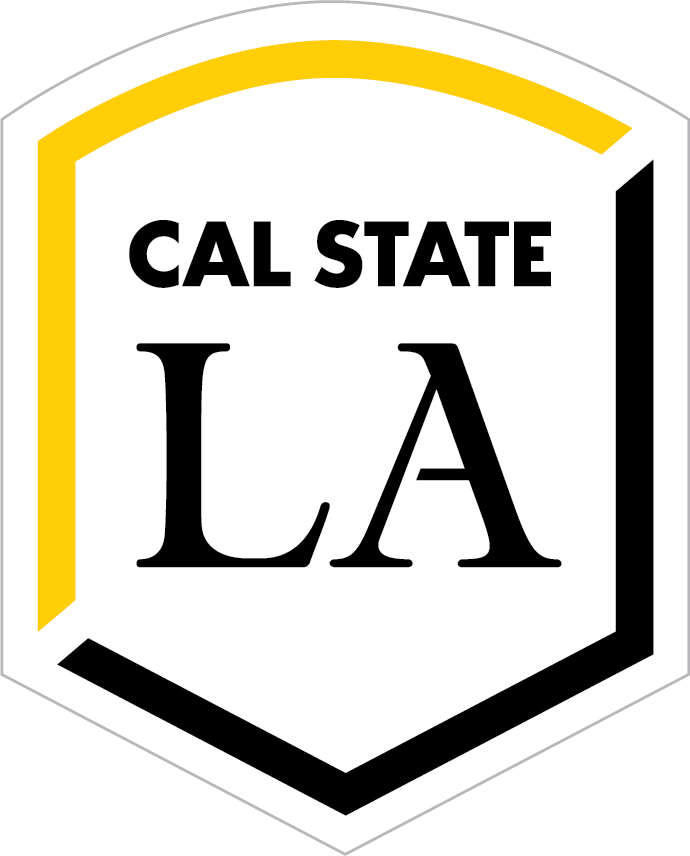 Masking and Binary Labels
In order to get the best model generated by Nvidia AIAA plug-in we need to create our own model.  

To do this we need to use the Nvidia Clara Train Framework to create a model of the organs we specify and train the A.I. on that model.

To specify the organ we create a binary labelmap using the masking process.
‹#›
Demetrius P.
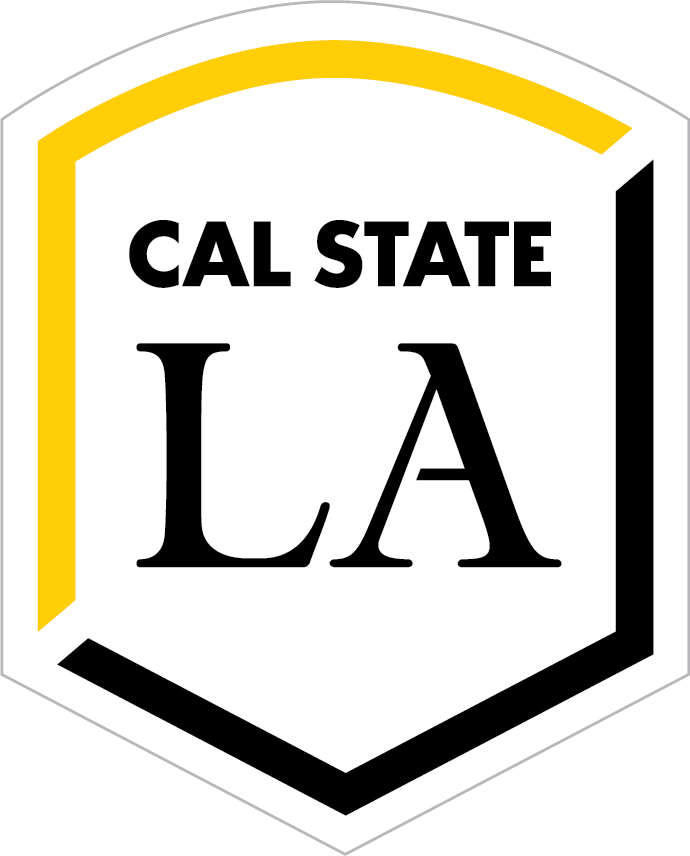 Masking and Binary Labels
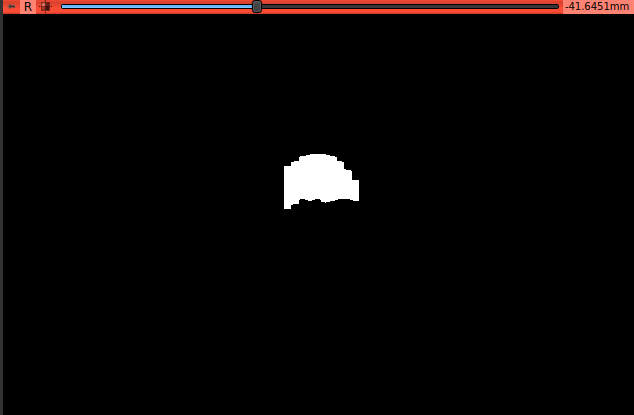 Binary labelmaps are created in 3D Slicer using a process called masking. 

Masking is the process of blanking out a segment or area in a volumetric image to show only a selected organ. It can be used for creating a binary labelmap for registration, bias correction, etc.
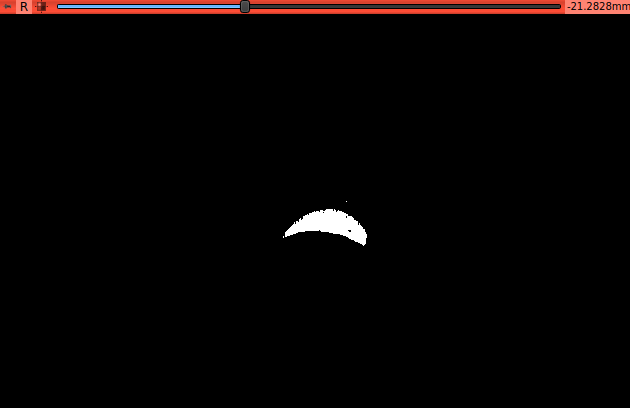 Binary labelmaps for bladder(top) and vagina(bottom)
‹#›
Demetrius P.
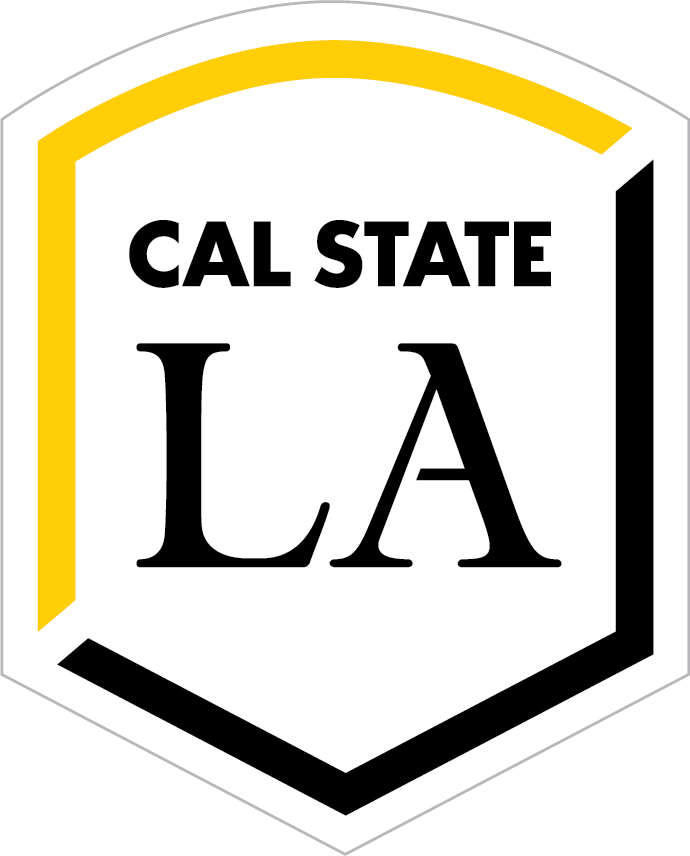 How-To Mask
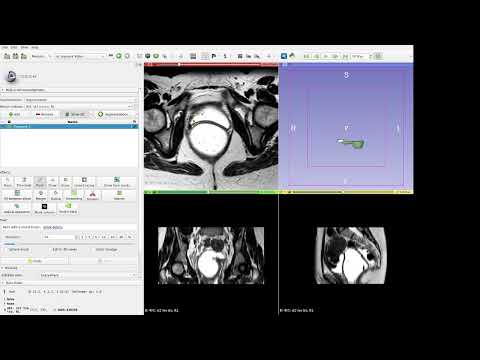 ‹#›
Demetrius P.
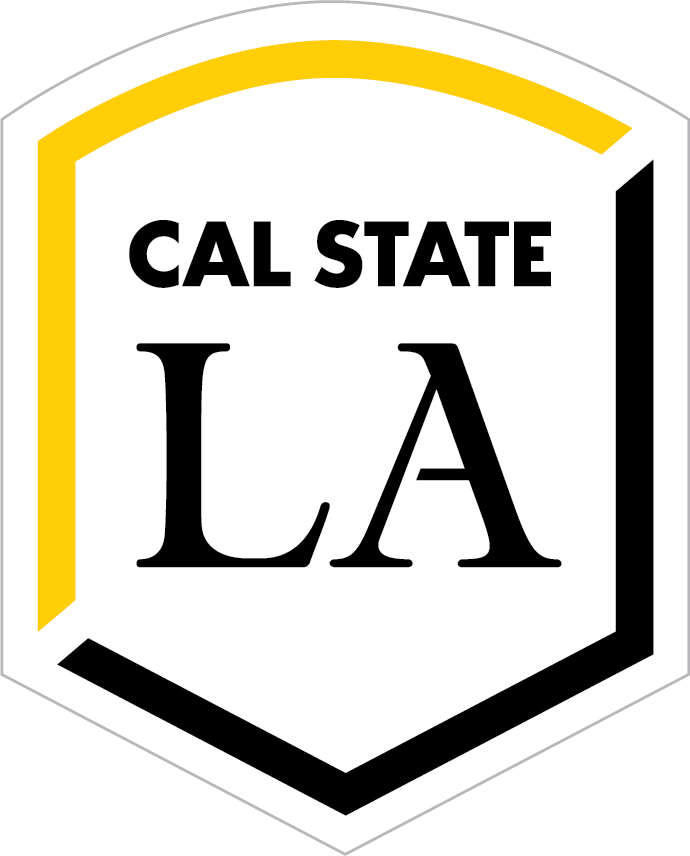 Masking and 
Binary Labels
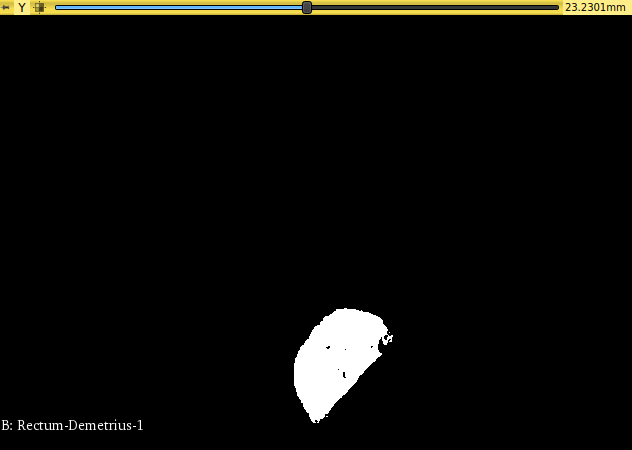 Once the labelmap have been created it is ready to be used by the Clara Train Framework.
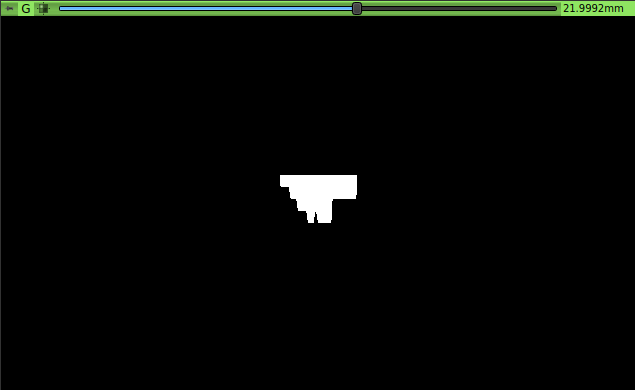 Demetrius P.
‹#›
Binary labelmap for rectum(top) and 
bladder (bottom)
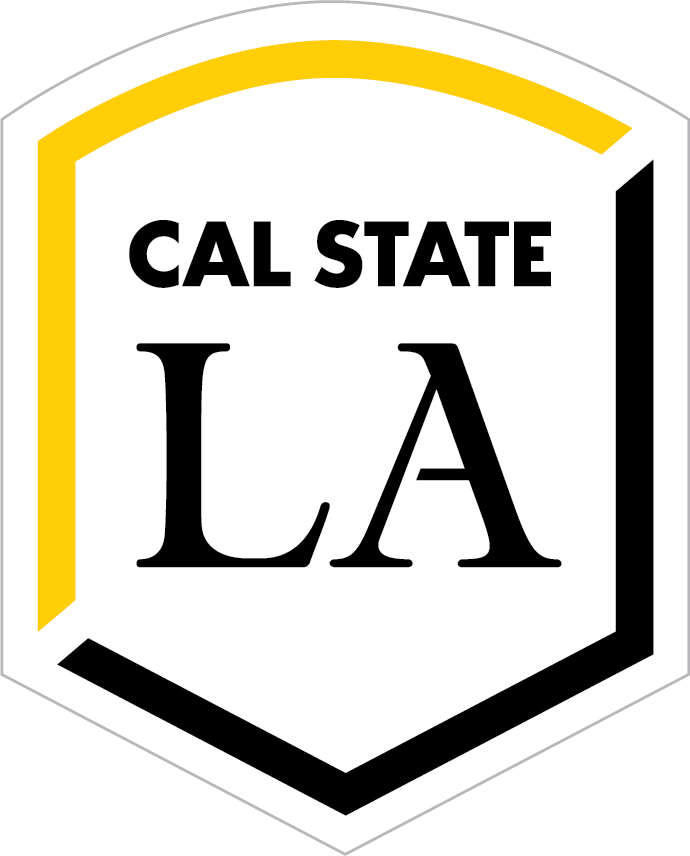 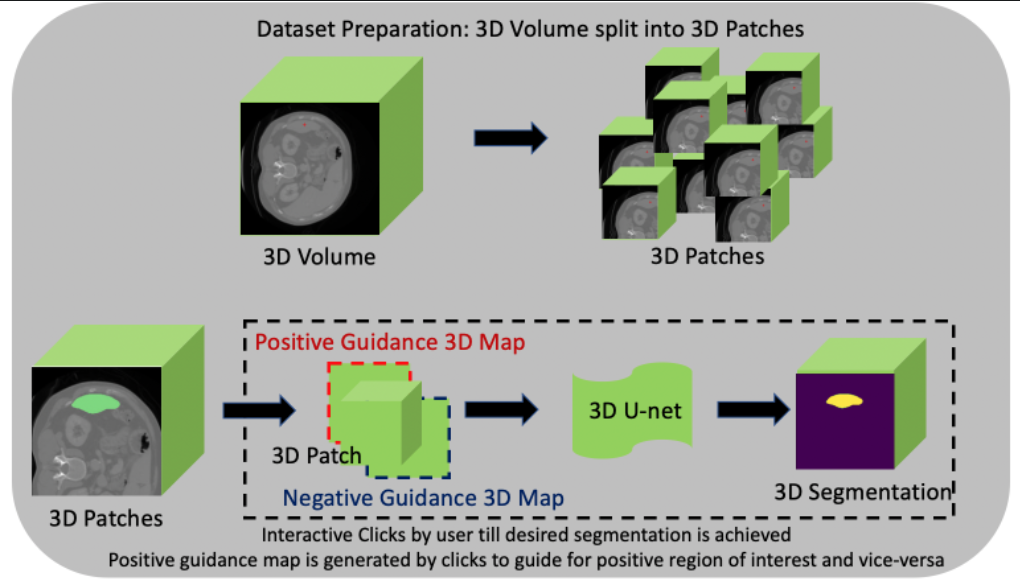 Nvidia DeepGrow
A pretrained model from Nvidia that applies segmentation based on foreground and background clicks by the user. 

Built around the 3D U-Net convolutional neural network architecture.

Output consists of a single channel containing a 3D semantic segmentation represented by a binary label system.
Top: From Nvidia’s site showing data preparation. Bottom: annotation workflow from user’s perspective.
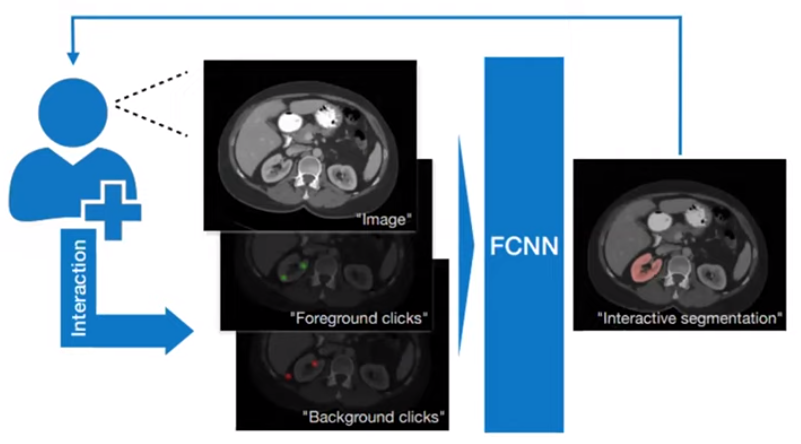 ‹#›
Sabino
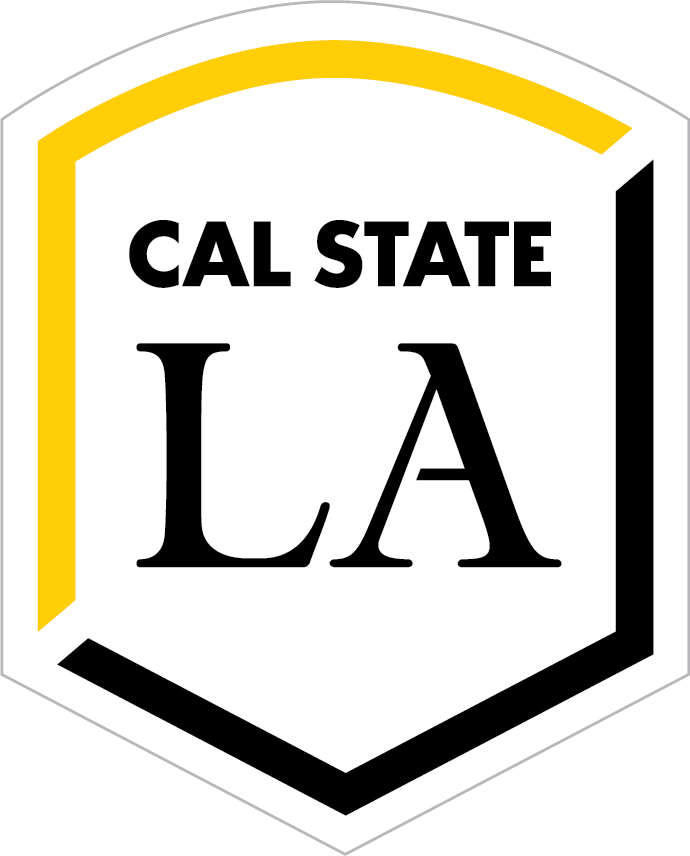 3D U-Net
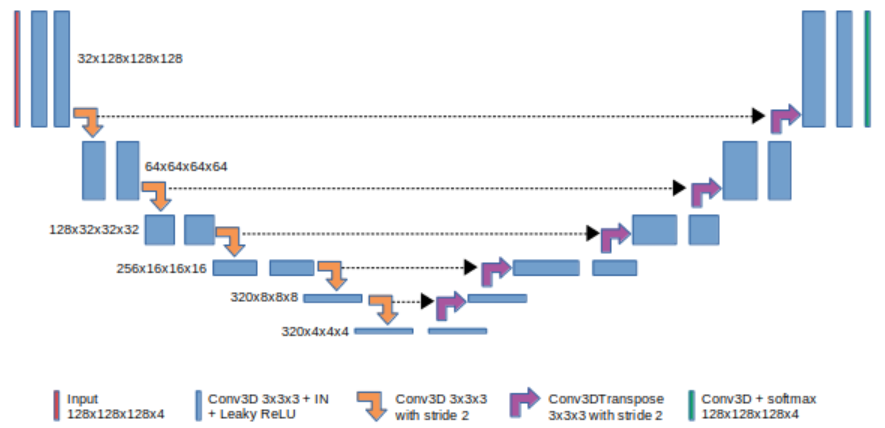 An encoder-decoder network that can return accurate and detailed segmentations.

The Encoder uses convolution and max pooling layers to downsample the image. 
 
The Decoder combines info from the bottom of the “U” with high res. Feature maps output by the encoder levels via skip connections.

Does not require a large dataset.
Top: Graphical representation of untet architecture. Bottom: example of down sampling
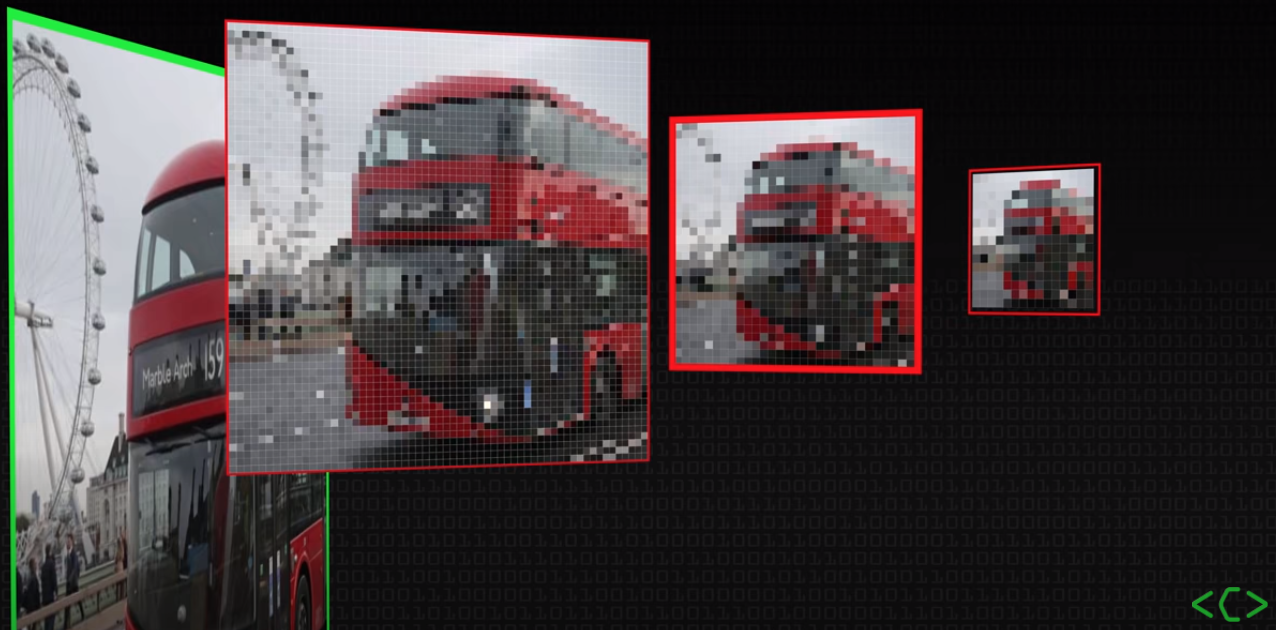 ‹#›
Sabino
Monai Framework
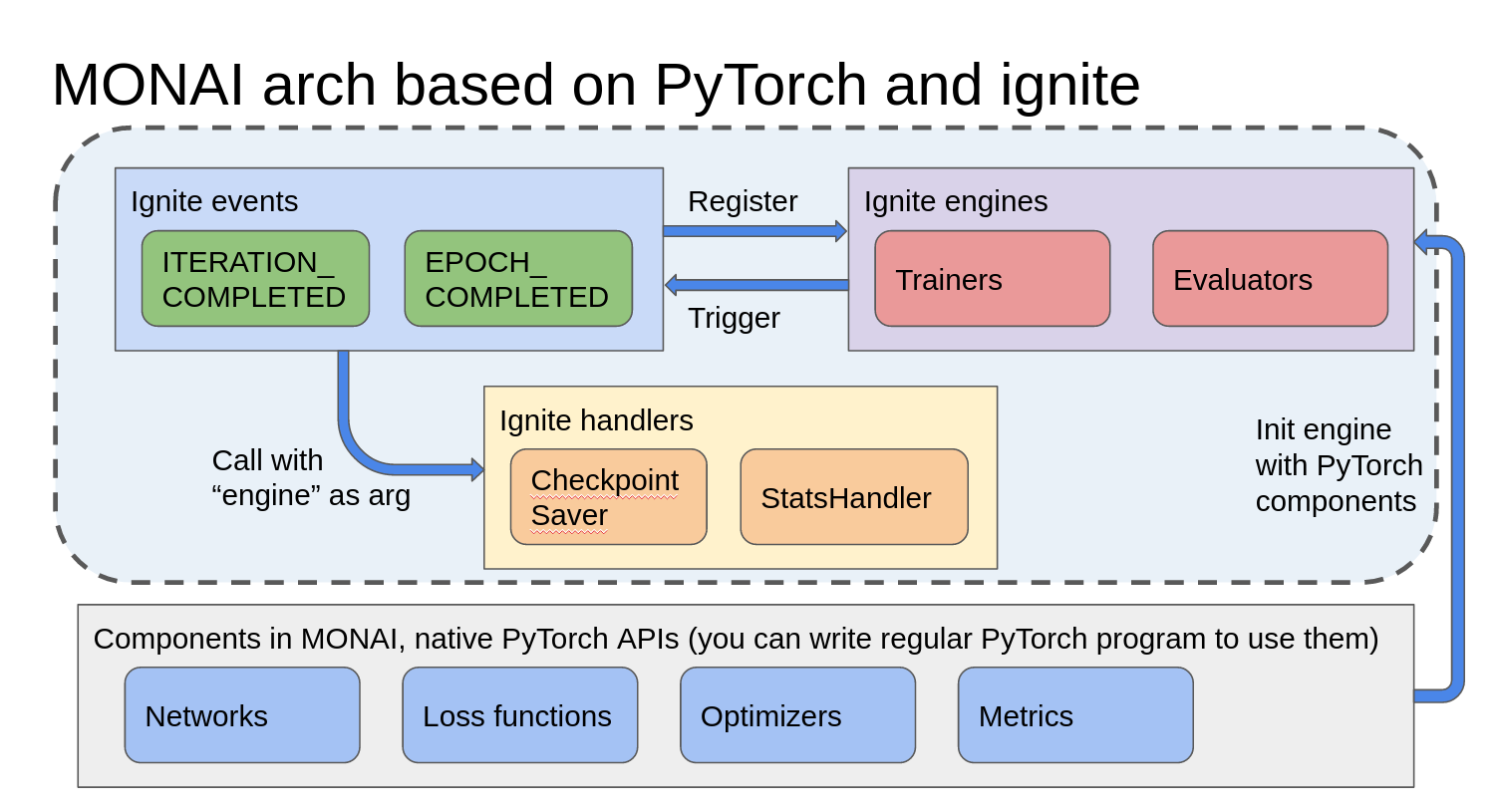 PyTorch-based open source framework for deep learning in medical imaging. 

The main components we see are  Loss Functions, Optimizer, Metrics, Transforms, and Handlers.

For instance, the default loss function for Clara Train 3D DeepGrow is DiceLoss which will provide useful metrics. 
 
Engine is a trainer, validator, or evaluator and initiate a loop. Within the loop, events get triggered and the attached handlers get called.
Monai workflow example from Nvidia’s website
‹#›
Nicol, Sabino
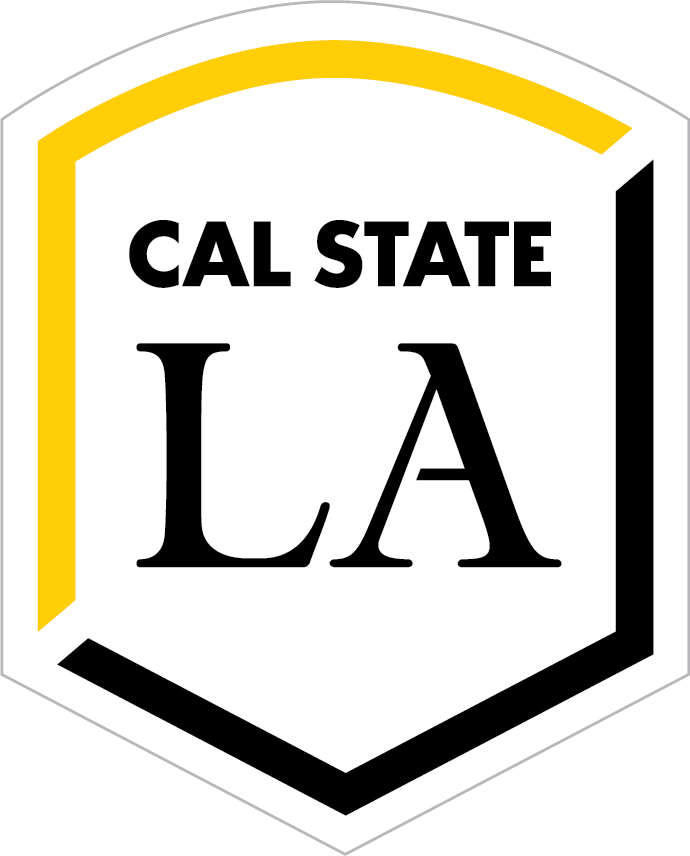 Training With Clara Train
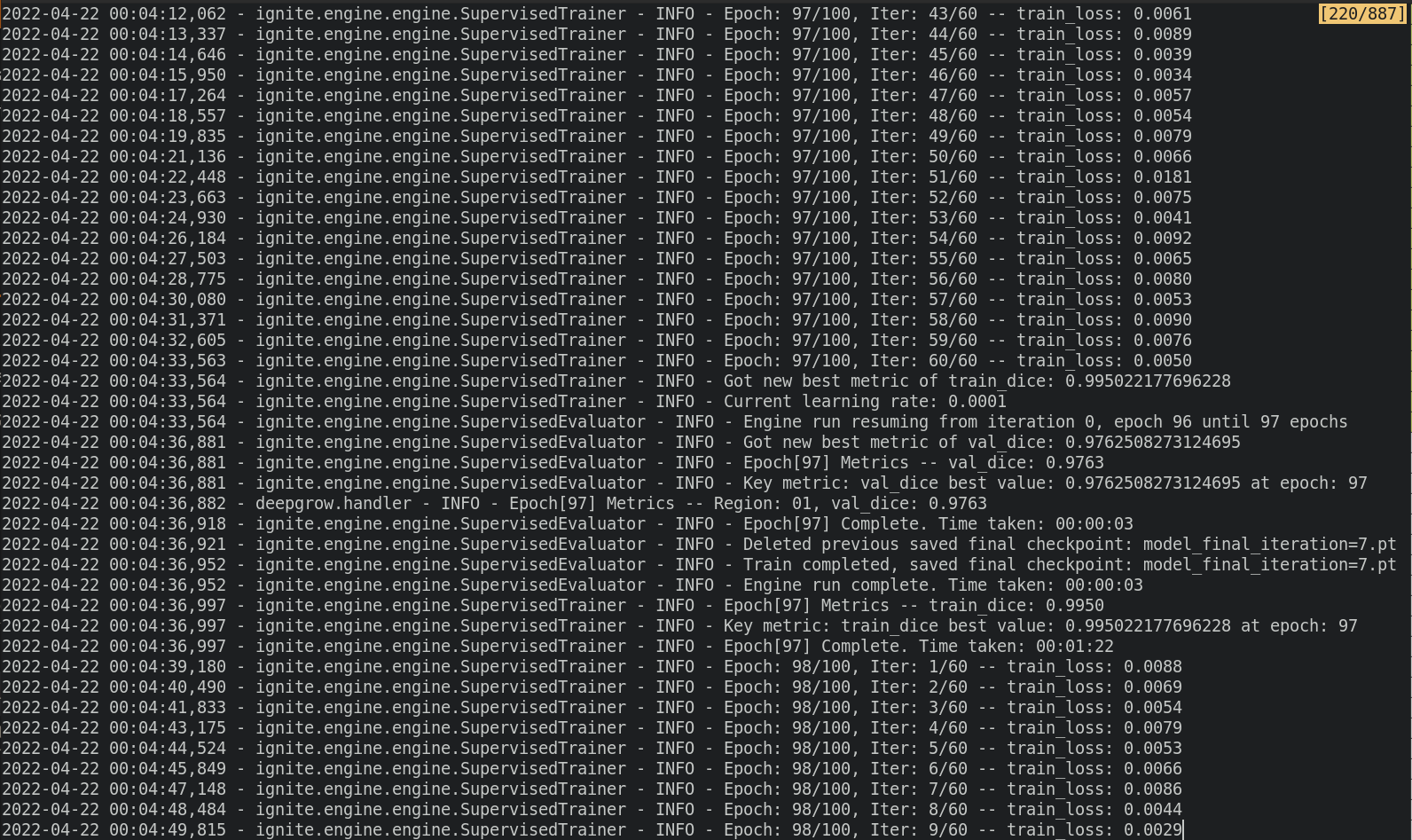 The 3D DeepGrow MMAR provides scripts in the “commands” directory.

./train.sh is a script that begins the training work flow set up by the preceding configuration steps.

The configuration is also responsible for initializing any Monai components to be used throughout the training process.
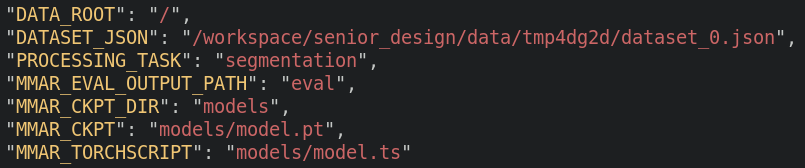 Screenshot of the terminal during training process.
‹#›
Sabino
Screenshot of environment.json config
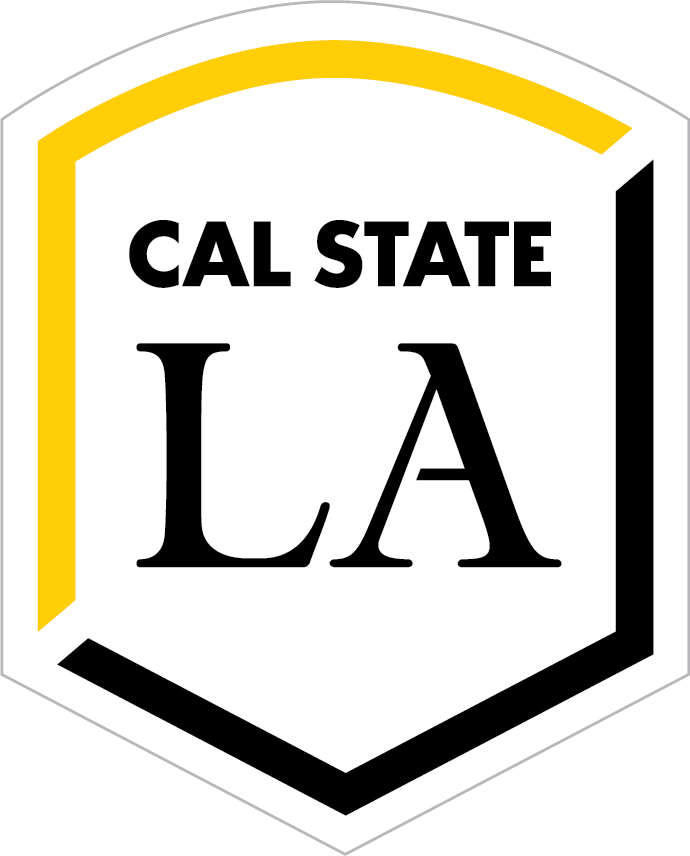 Results
Train_loss                                                    Train_dice
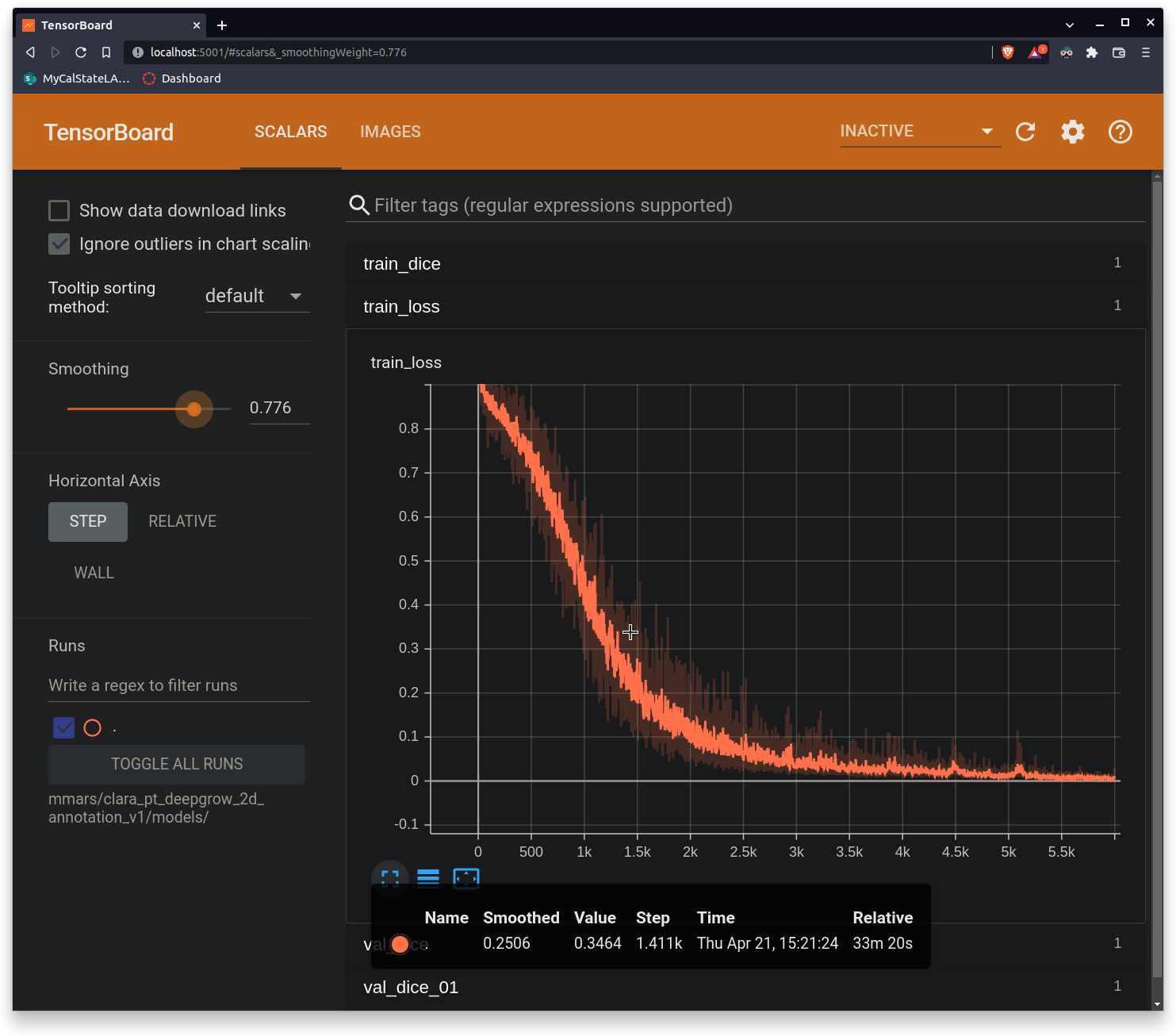 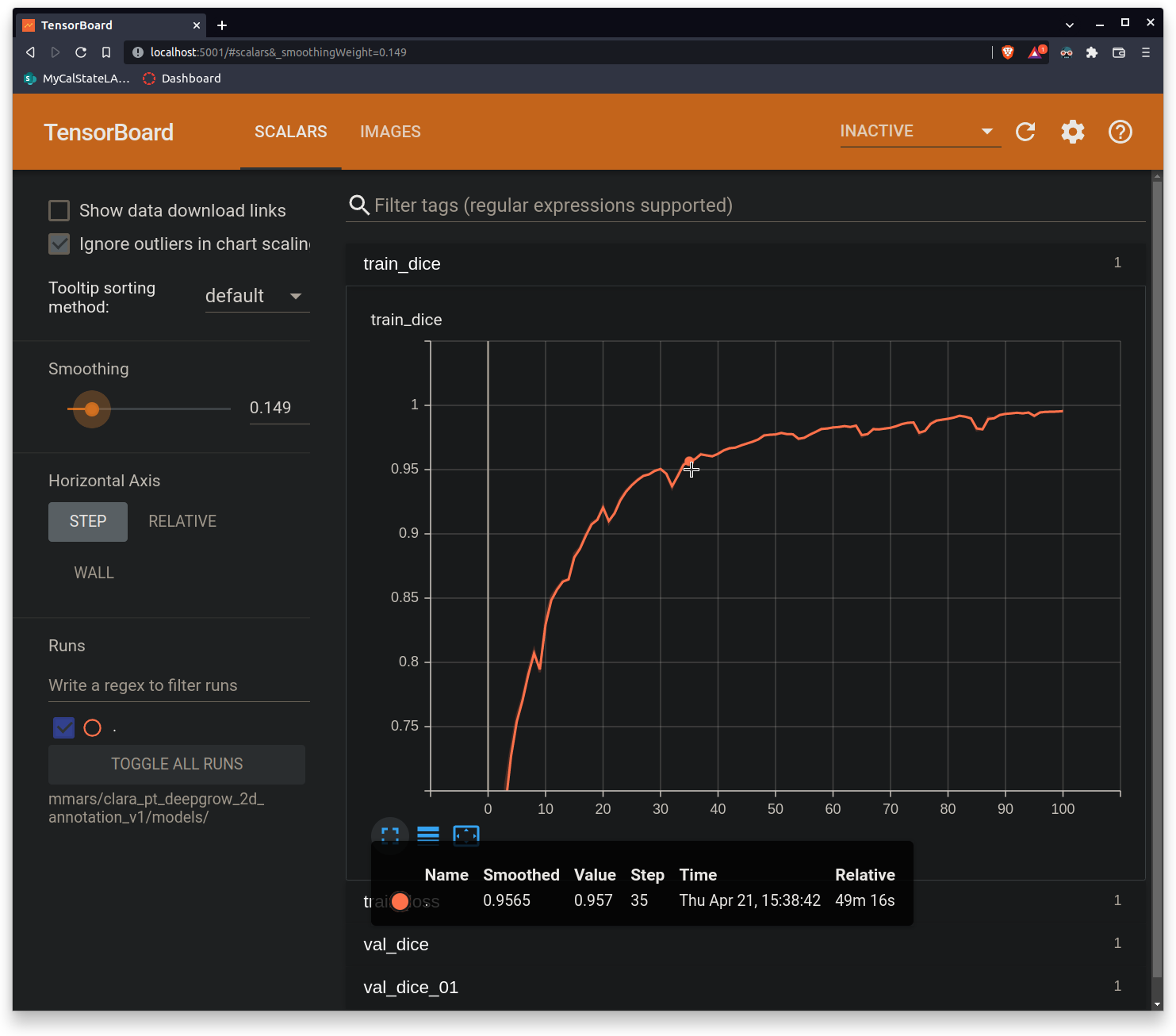 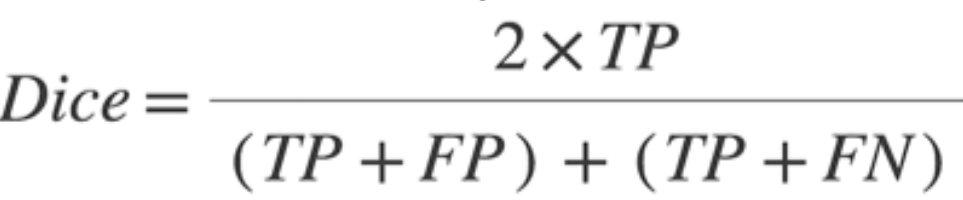 ‹#›
Robin M.
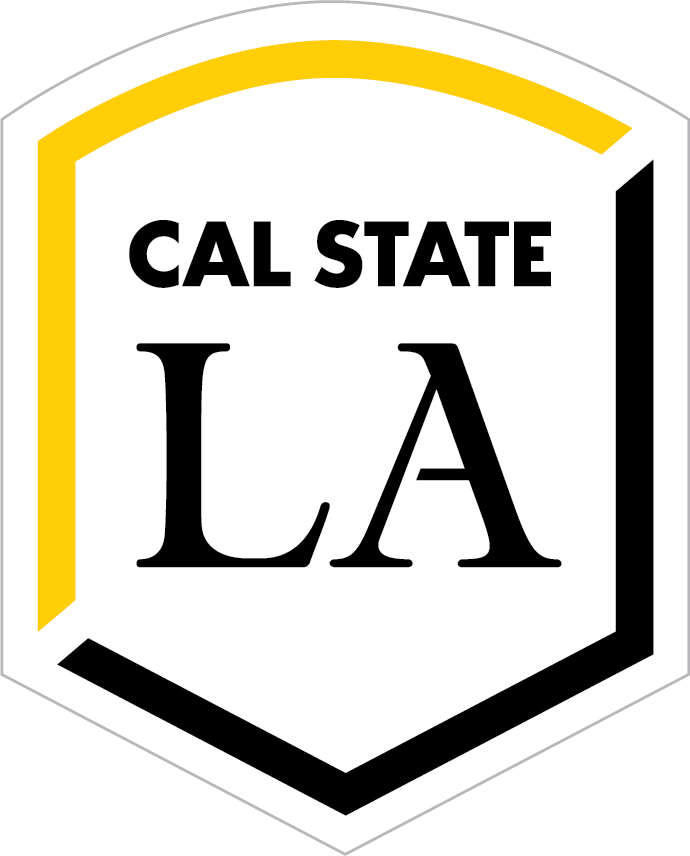 Spring Semester Challenges
Creating our own AI model
Since Nvidia AIAA doesn’t have any model trained with Pelvic organs (Nvidia has model for brain, lungs, spleen, etc.), we had to train our own models.
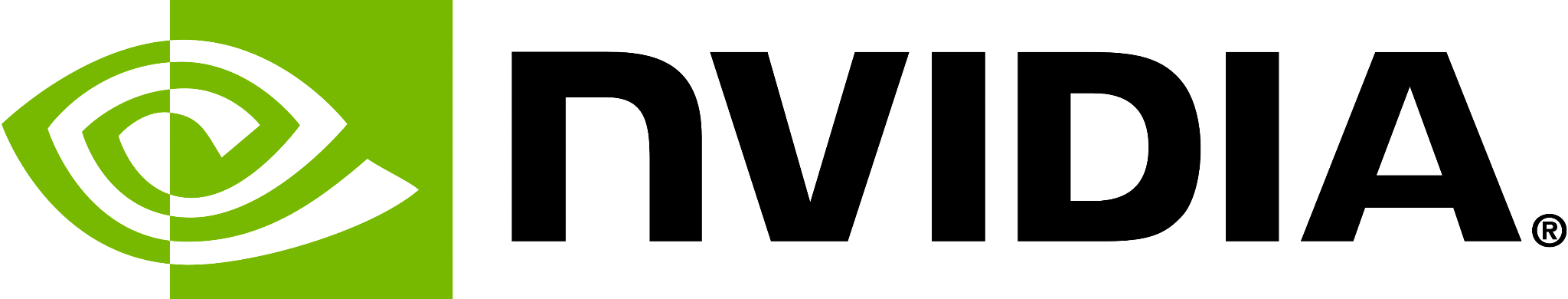 Nicol B.
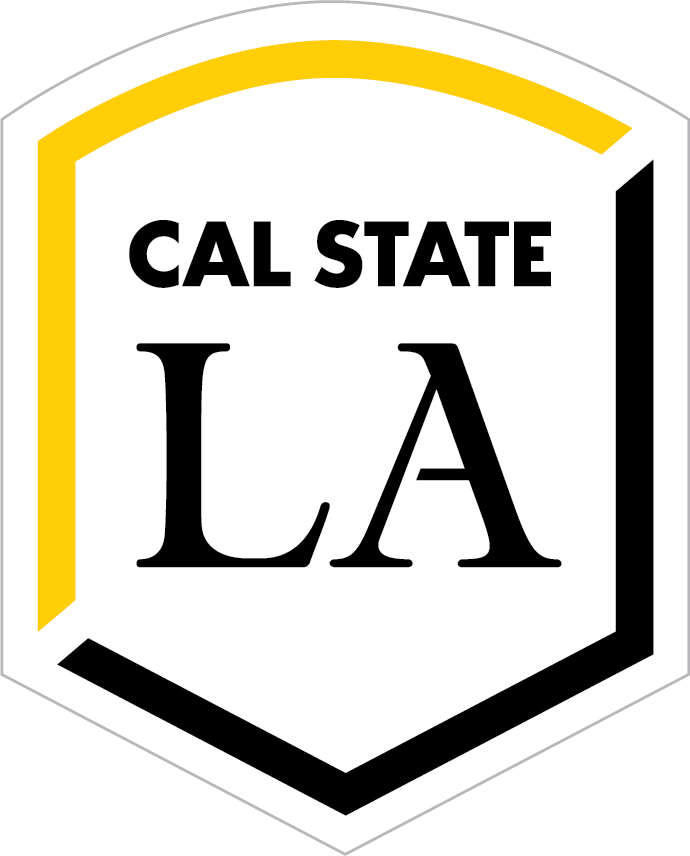 Spring Semester Challenges
Configuration
Masking
Training
Integration
to 3D Slicer
Local GPU
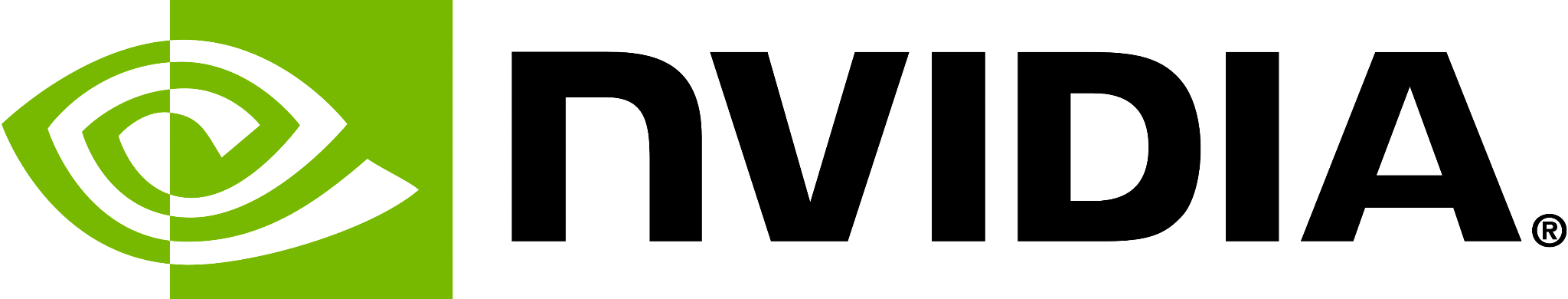 Virtual GPU
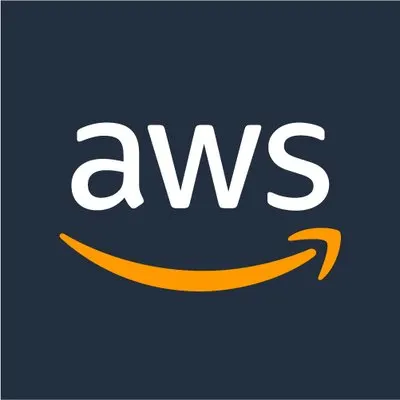 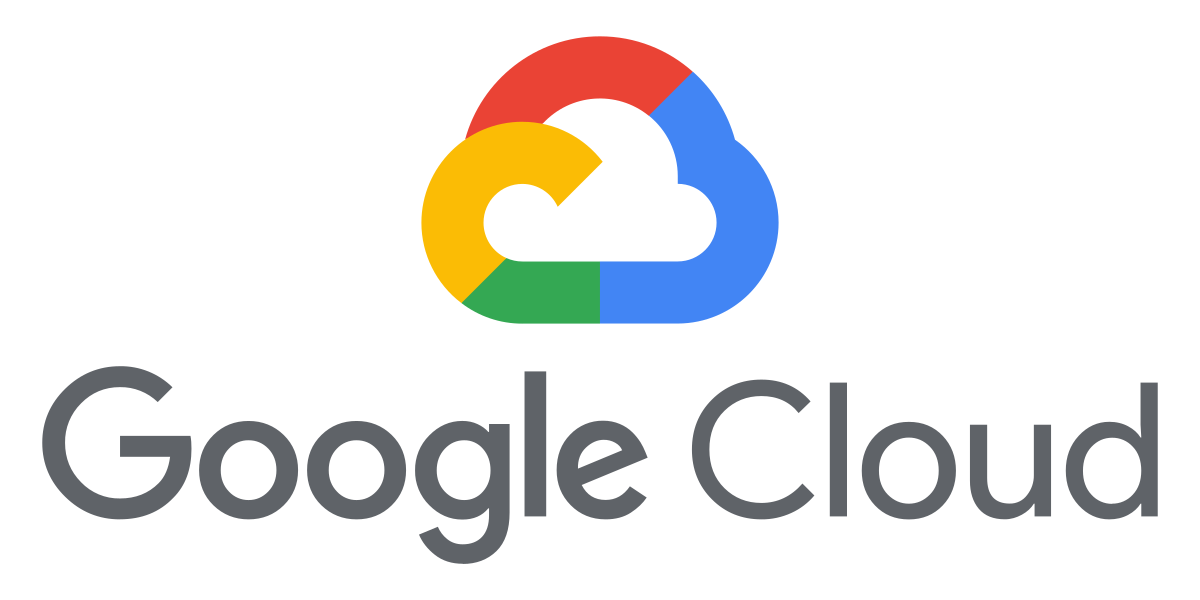 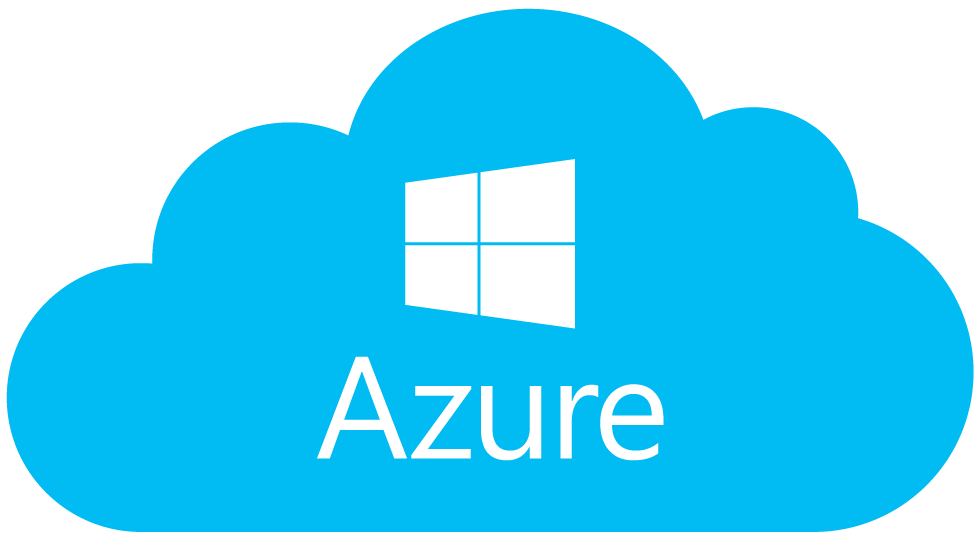 ‹#›
Nicol B.
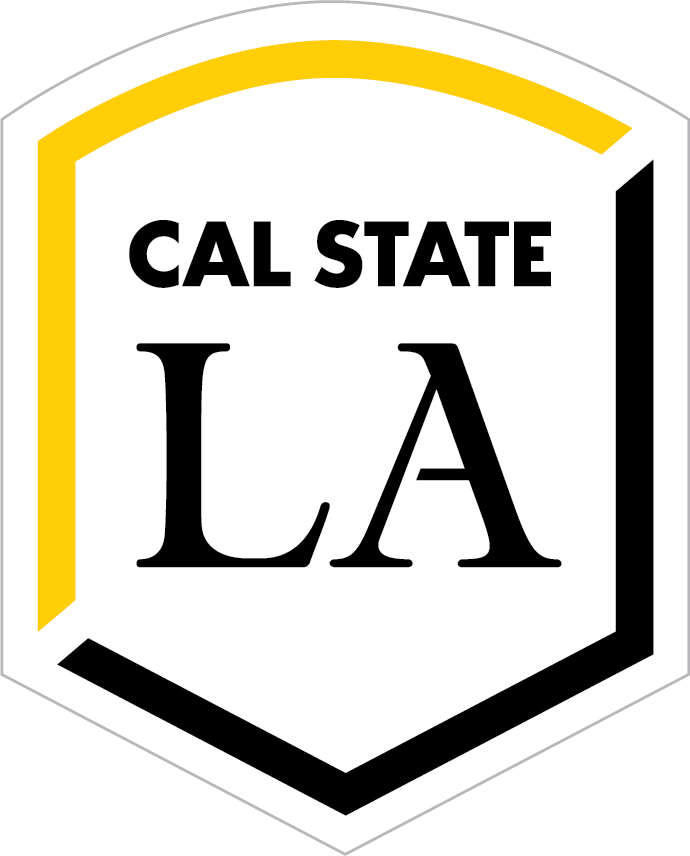 Cloud GPU
In order to use Clara Train SDK which is built on top of MONAI, we need and NVIDIA GPU.

The Cloud GPU is required for training and testing our data.

Requirements for GPU:
V100 Tensor Core
16GB or 32GB Memory
8 vCPU
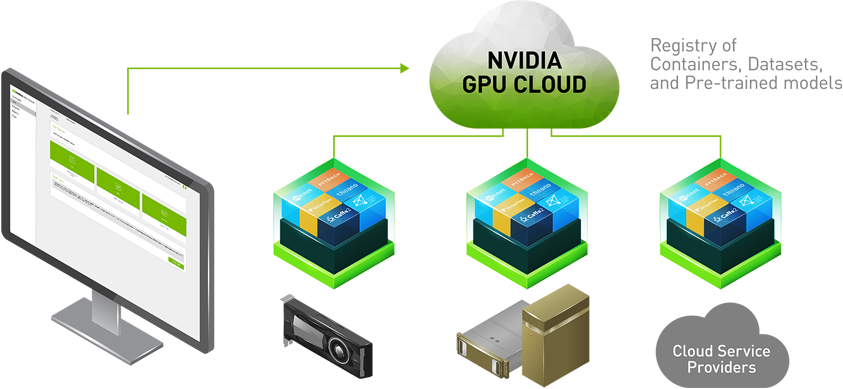 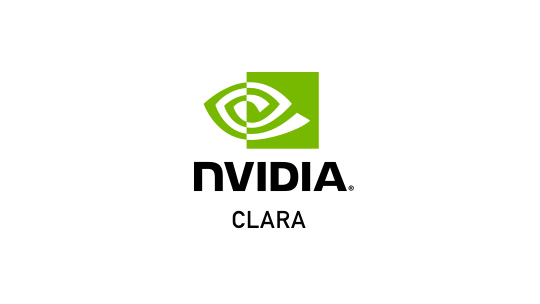 Cloud GPU Diagram from NVIDIA Website
‹#›
Alejandra O.
[Speaker Notes: We need it when training the data 
Required for testing and training]
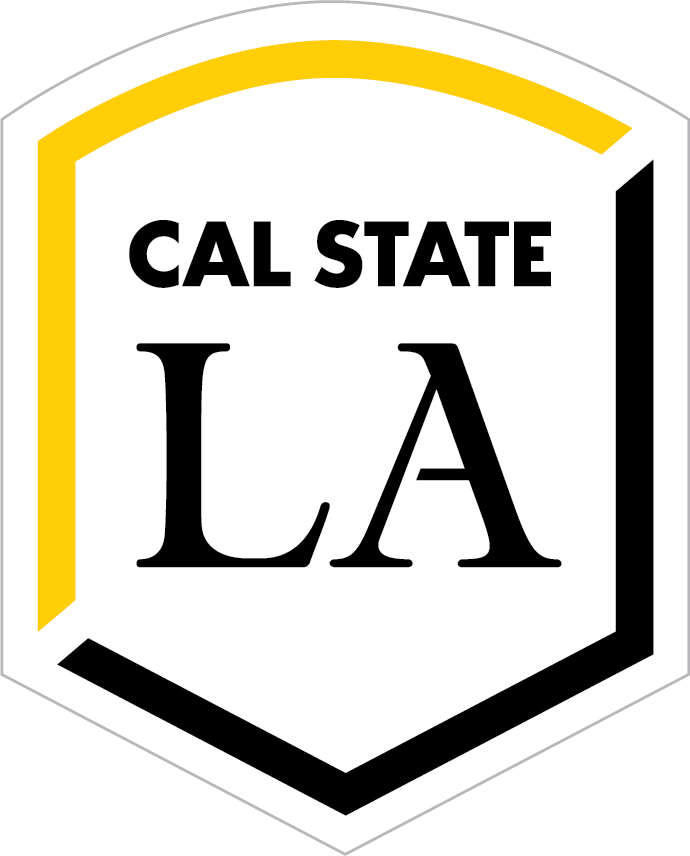 Amazon Web Services
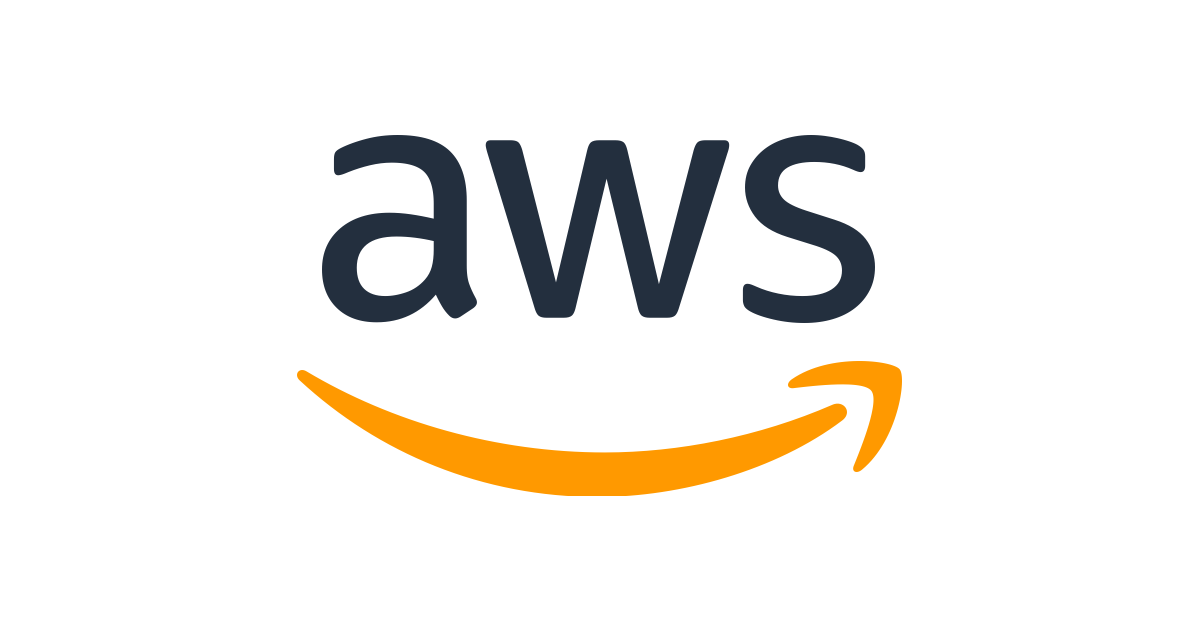 User 1
Run Instance
Test and Train Data
Launch a Virtual machine with EC2
…
User k
Instance:
P3.2xlarge
$3.06
Deep Learning Base AMI
Connect multiple users 
in the instance
‹#›
Alejandra O.
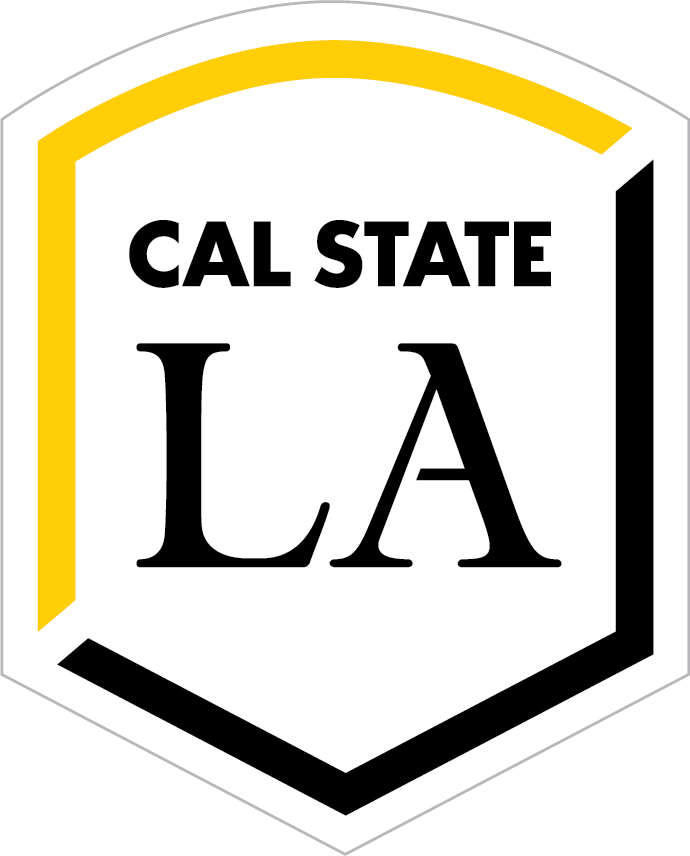 Amazon Web Services
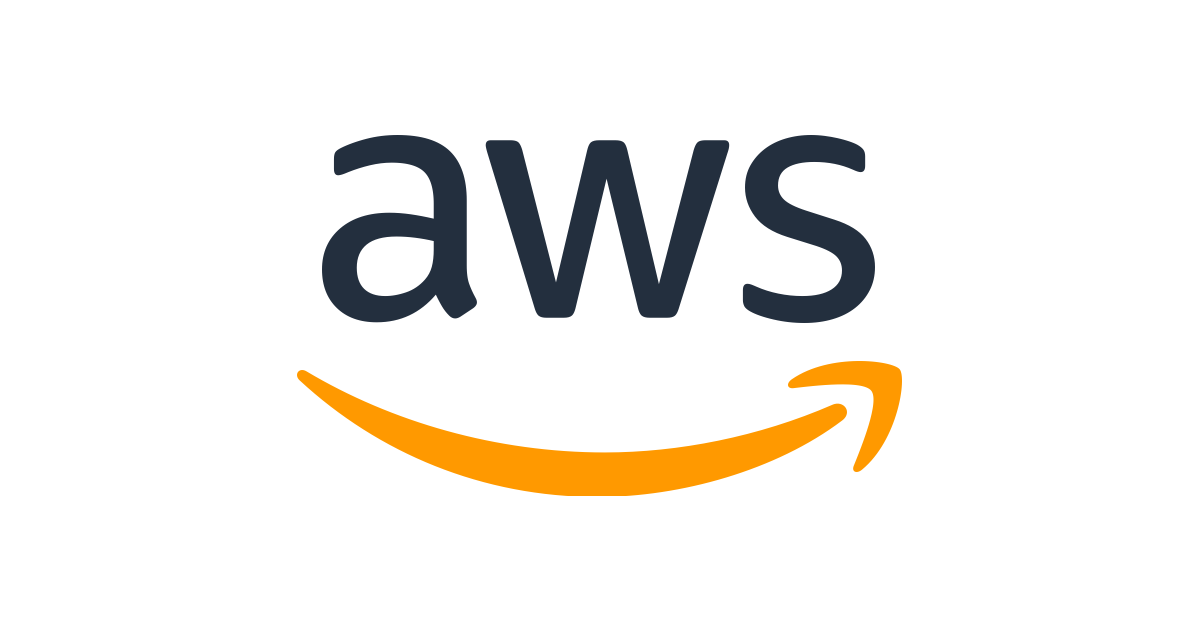 User 1
Run Instance
Test and Train Data
Launch a Virtual machine with EC2
…
User k
Instance:
P3.2xlarge
$3.06
Deep Learning Base AMI
Connect multiple users 
in the instance
‹#›
Alejandra O.
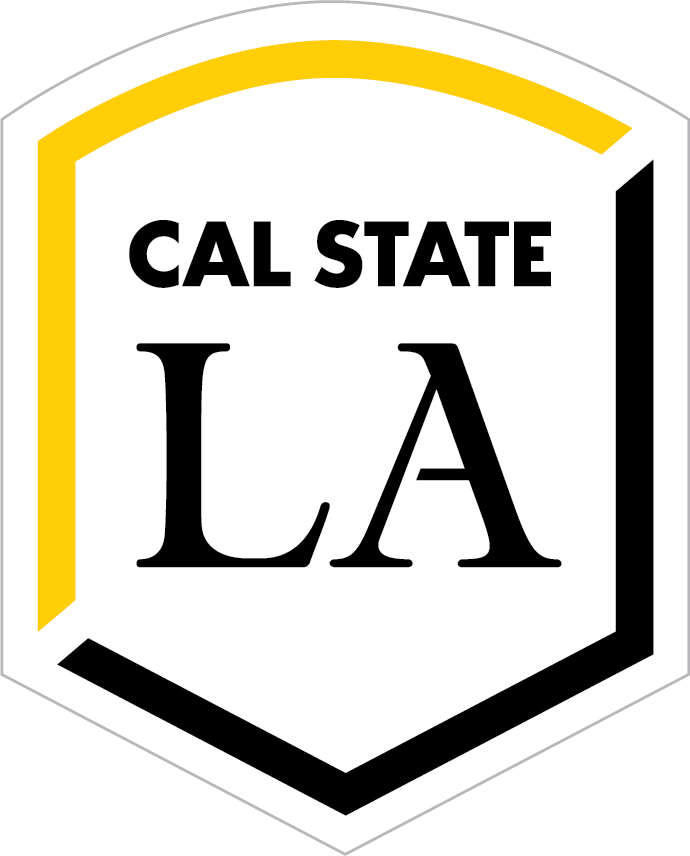 Amazon Web Services
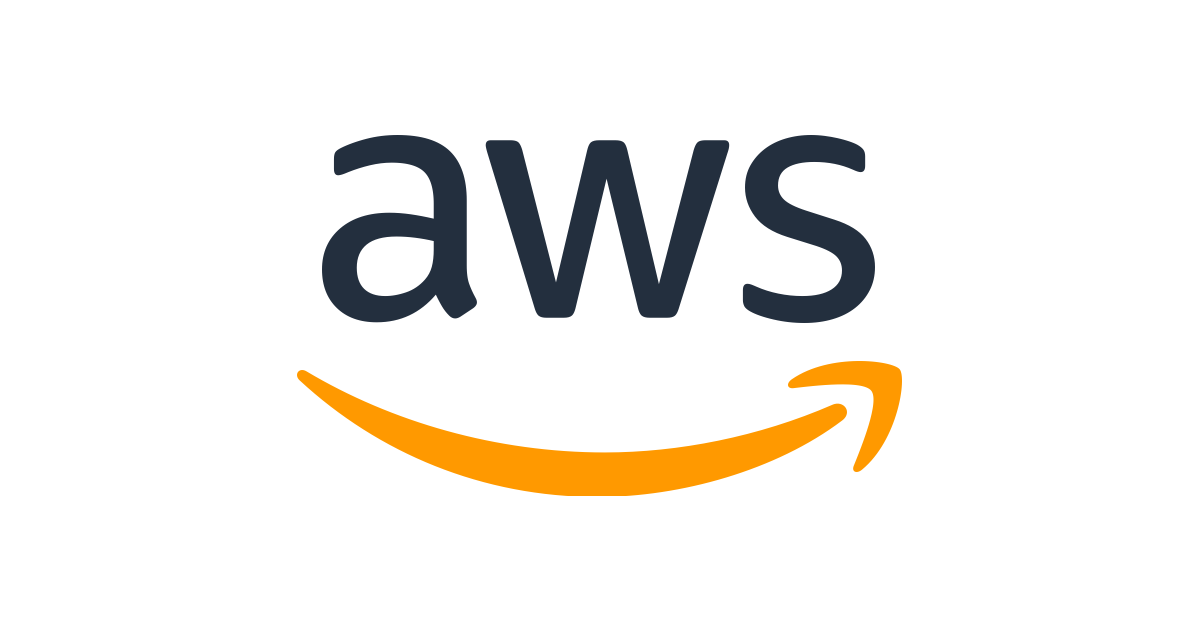 User 1
Run Instance
Test and Train Data
Launch a Virtual machine with EC2
…
User k
Instance:
P3.2xlarge
$3.06
Deep Learning Base AMI
Connect multiple users 
in the instance
‹#›
Alejandra O.
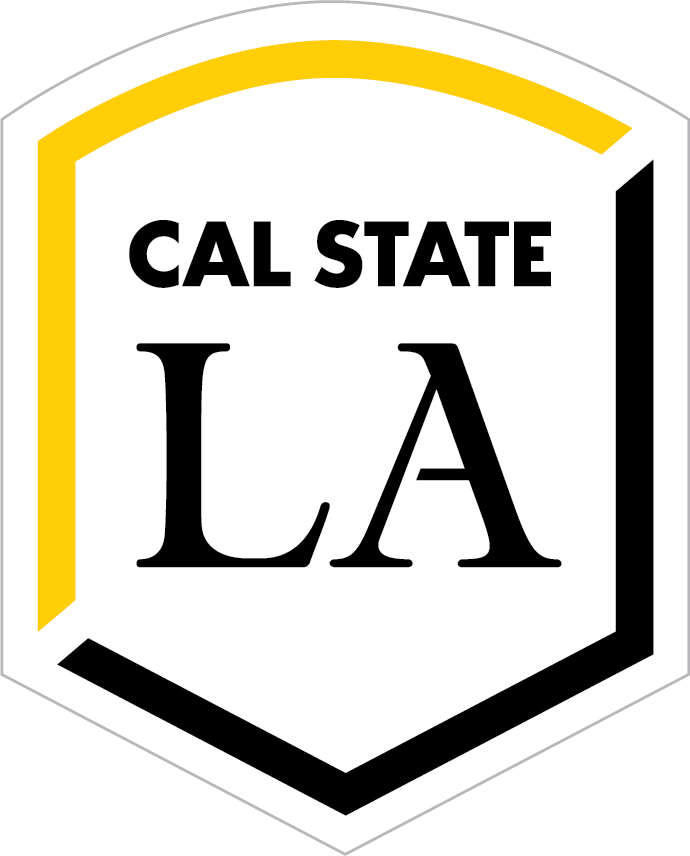 Amazon Web Services
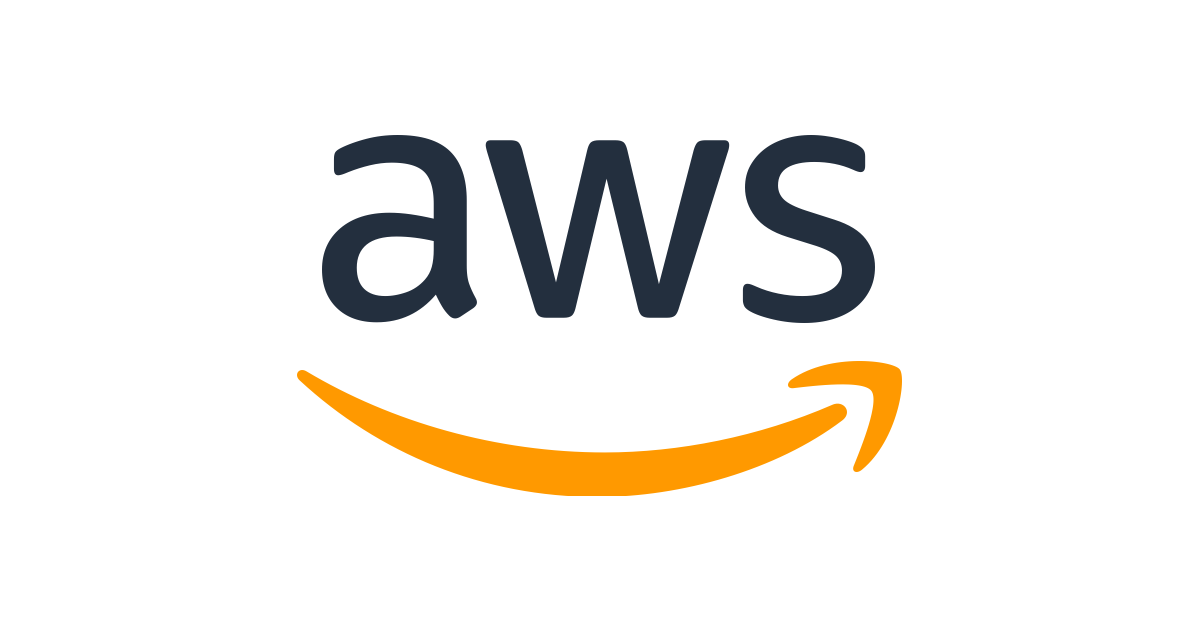 User 1
Run Instance
Test and Train Data
Launch a Virtual machine with EC2
…
User k
Instance:
P3.2xlarge
$3.06
Deep Learning Base AMI
Connect multiple users 
in the instance
Alejandra O.
‹#›
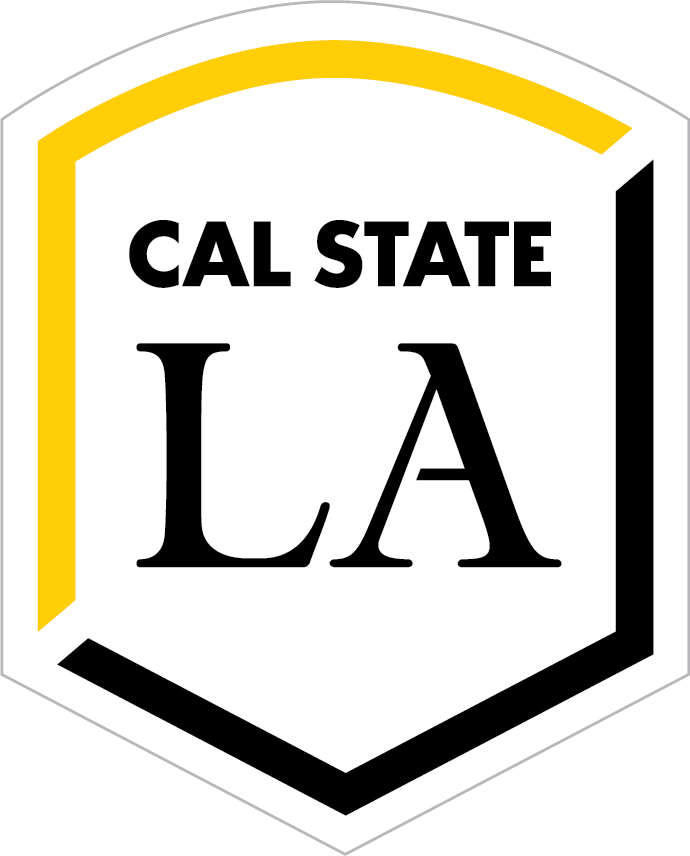 Fall Semester 
Achievements
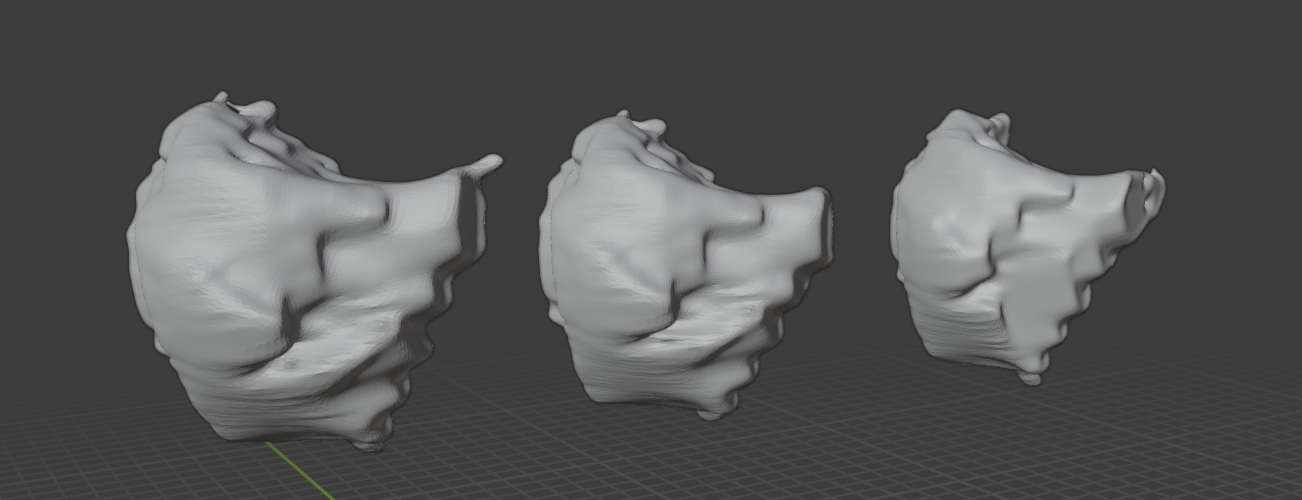 Manual Thresholding
Researching & Understanding NVIDIA AIAA
Traditional approach
Decided to use NVIDIA AIAA to automate the modeling process
Needed a model trained on pelvic organ data points
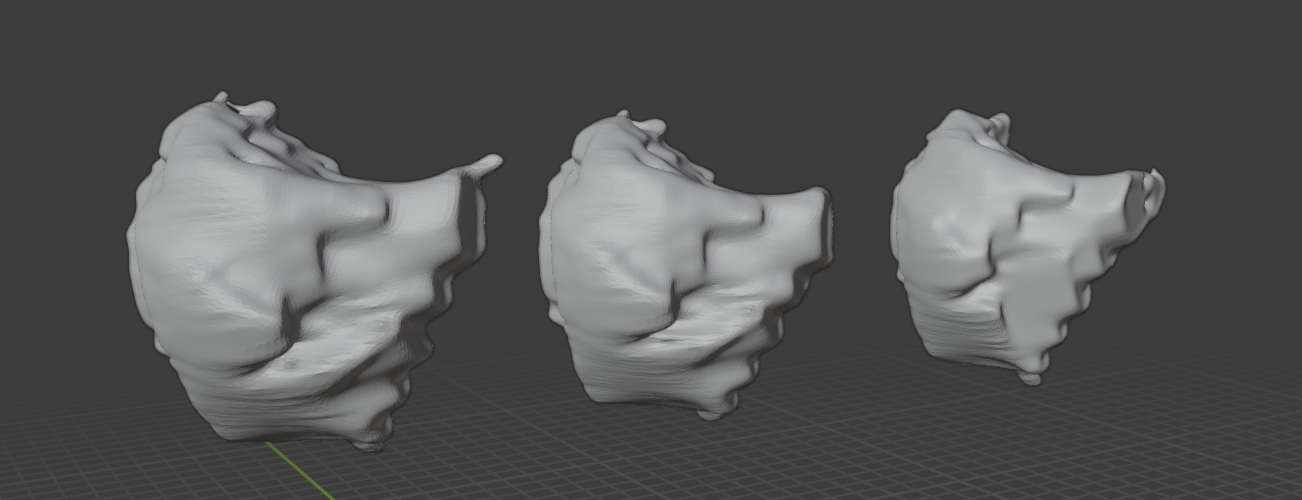 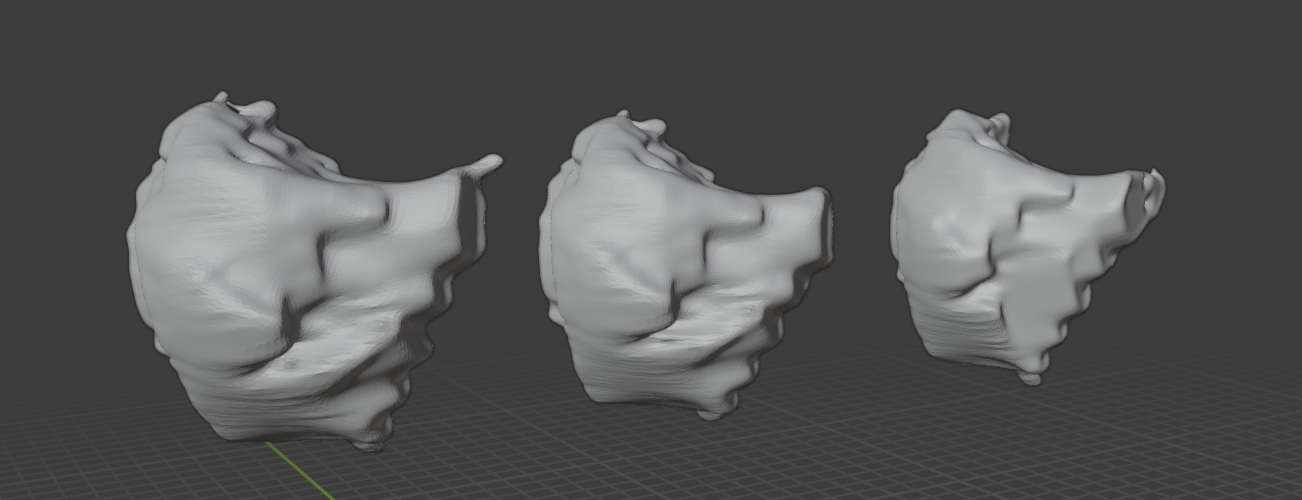 DeepGrow
DEXTR3D
Jason T.
‹#›
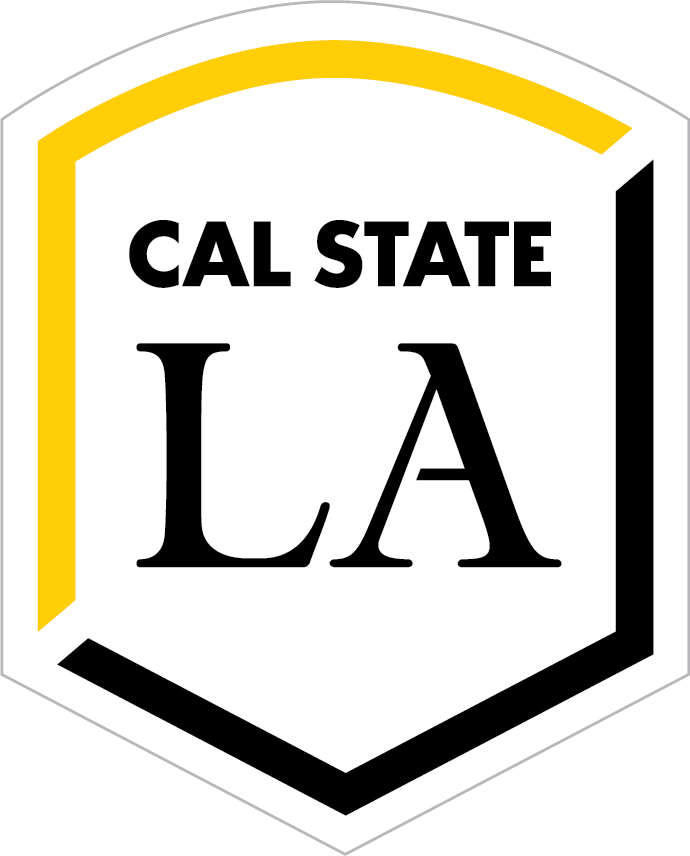 Spring Semester 
Achievements
Binary labelmap for vagina
Configuration
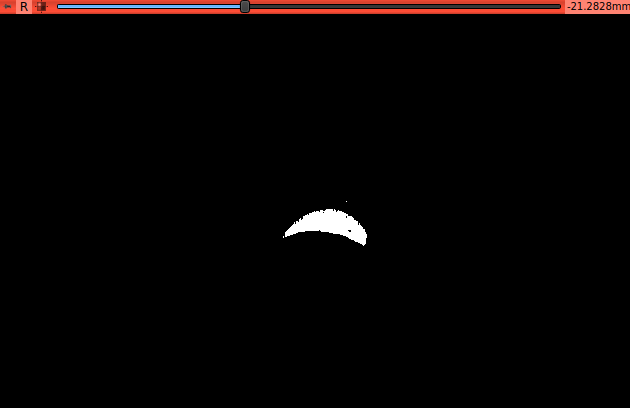 Four Stages &  New Model
Determine & Setup the right configuration
Creating binary masks
Training the model
Alternative to physical GPU
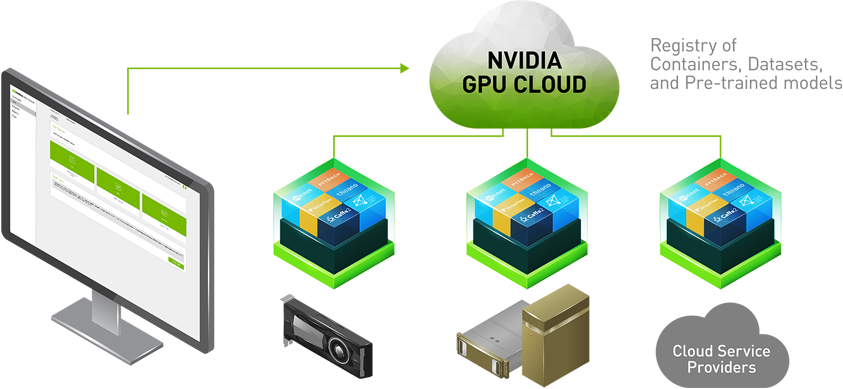 Masking
Training
Integration
to 3D Slicer
Jason T.
‹#›
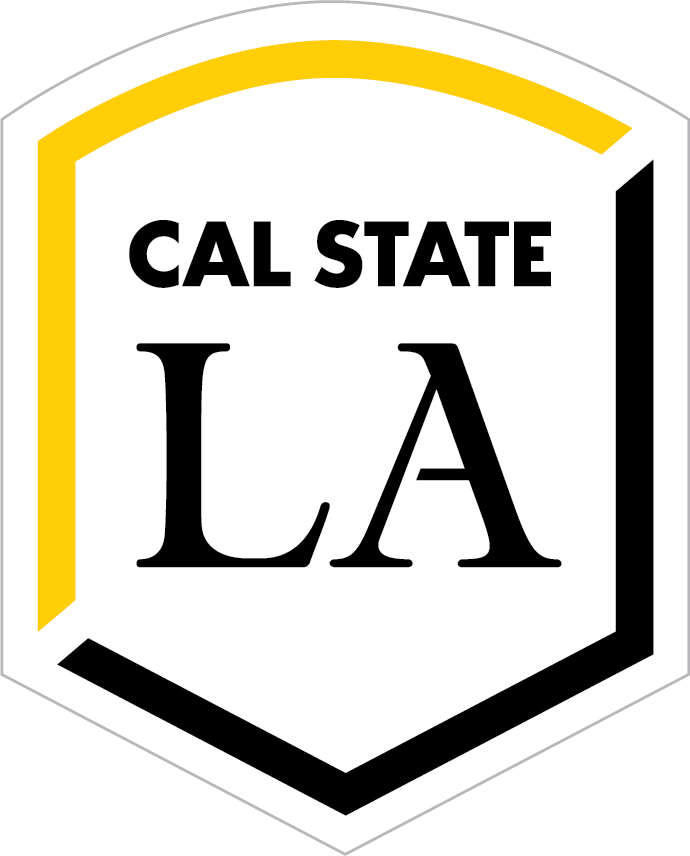 Next Steps
Short Term
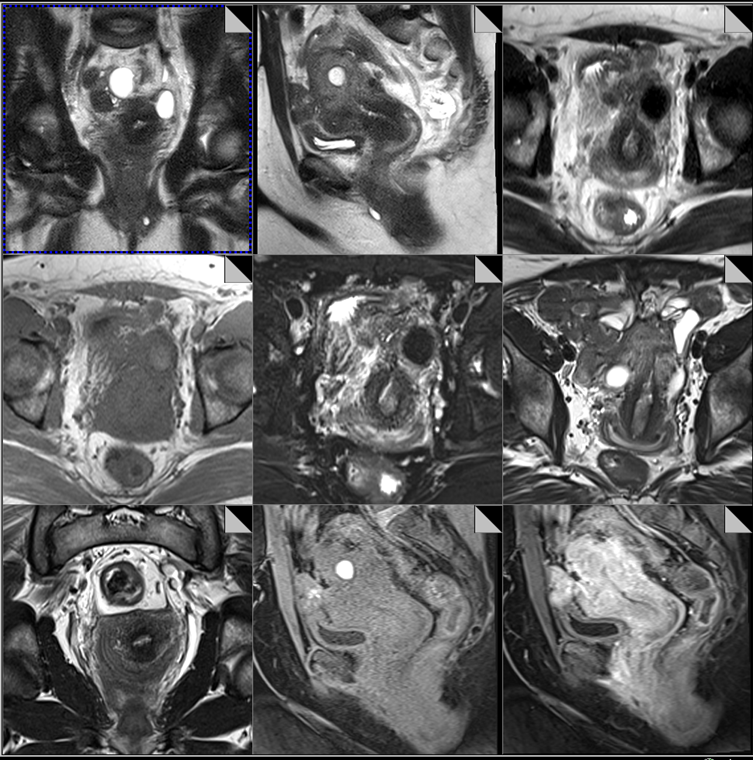 Gather more MRI data

Improving our AI
Long Term
Create a Web Application
‹#›
Silvano M.
[Speaker Notes: Gather more MRI data while continuing the AI training and integrate the model back into 3D Slicer. 							
								Research on GANs in the future.]
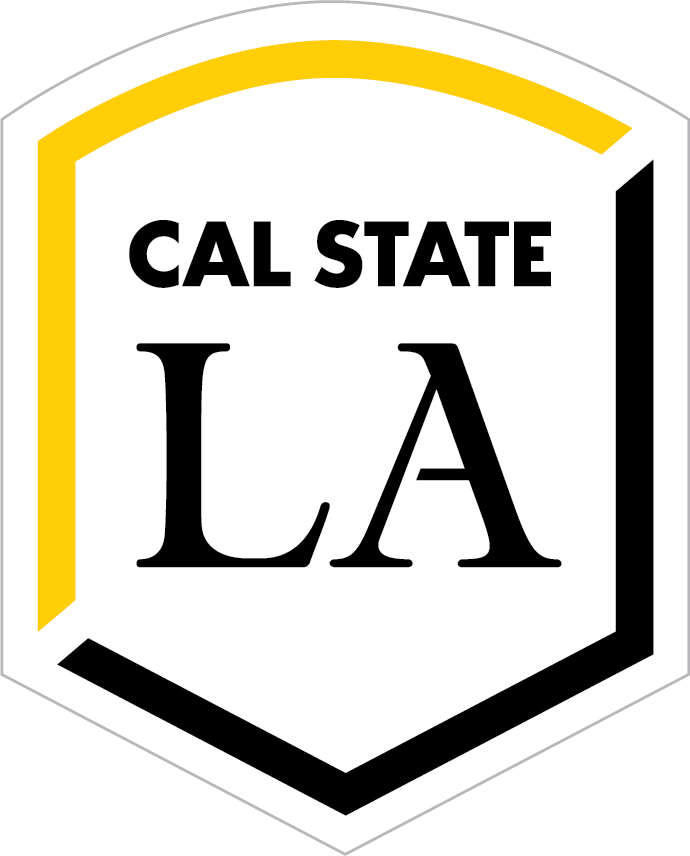 GANs
Generative Adversarial Network
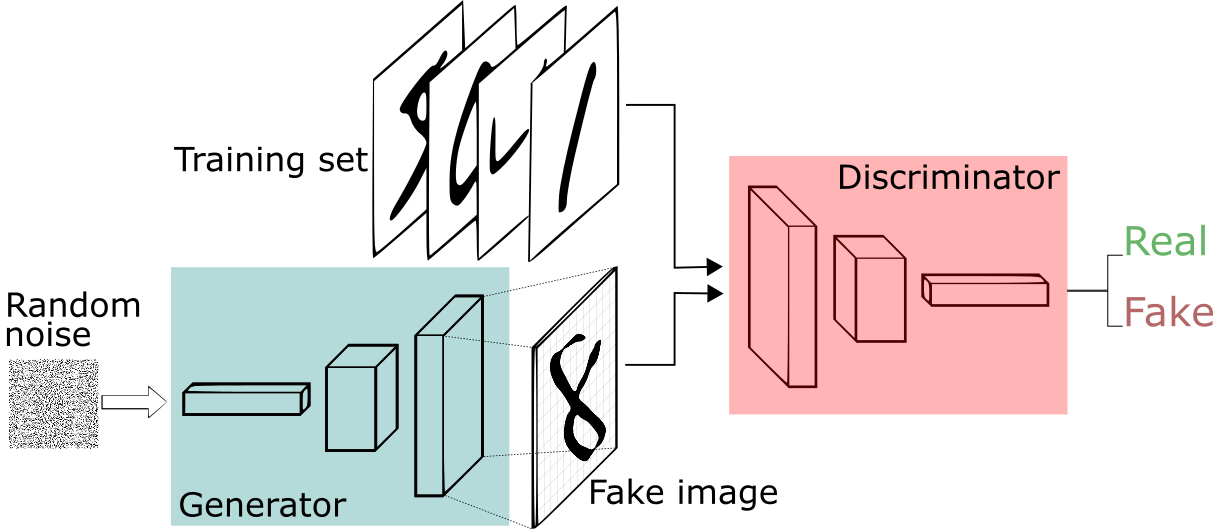 Silvano M.
‹#›
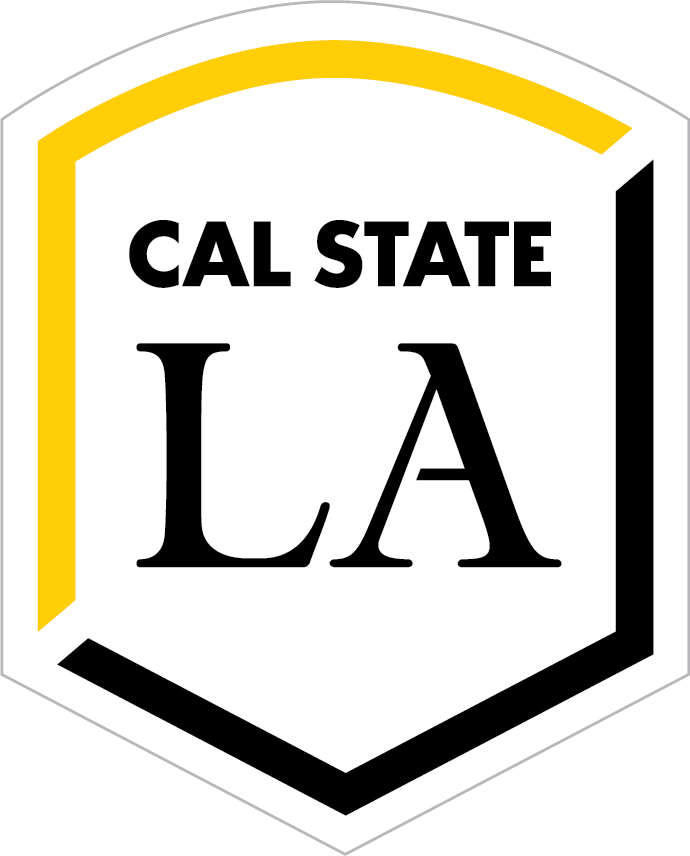 Works Cited
NVIDIA Clara Imaging. 
https://developer.nvidia.com/clara-medical-imaging (2022). 
Image Source: https://www.iinn.com/wp-content/uploads/sites/4/2019/10/Insight-Medical-Campus-_-Blog-Difference-Between-MRI-and-CT.jpg
Pelvic Fracture
X-ray of the pelvis, pre-operative, displaying a variety of pelvic fractures by Dr. Brent Burbridge MD, FRCPC, University Medical Imaging Consultants, College of Medicine, University of Saskatchewan is used under a CC-BY-NC-SA 4.0 license.
https://www.freecodecamp.org/news/an-intuitive-introduction-to-generative-adversarial-networks-gans-7a2264a81394
Thalles Silva
Image Source: https://www.iinn.com/wp-content/uploads/sites/4/2019/10/Insight-Medical-Campus-_-Blog-Difference-Between-MRI-and-CT.jpg
‹#›
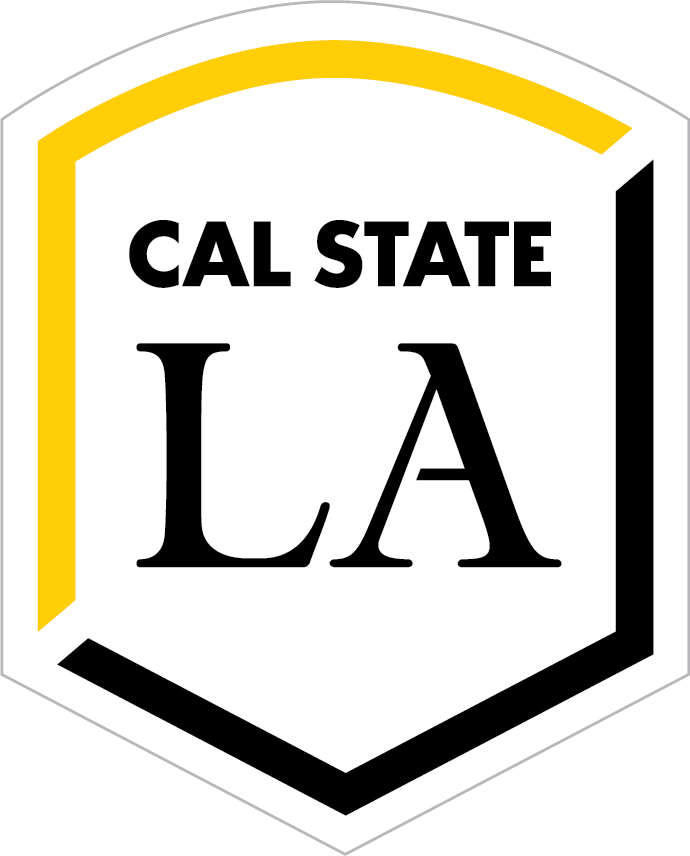 Thank you for listening!
Any Questions?